Ovbs 2014
Psalms 24:1
The earth is the LORD’s, and everything in it, the world, and all who live in it
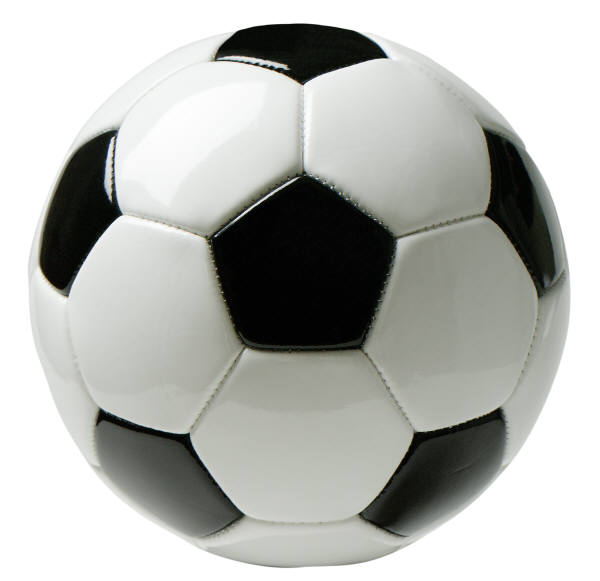 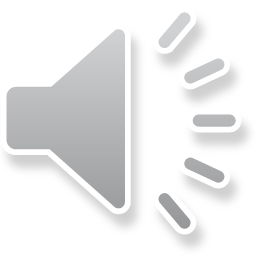 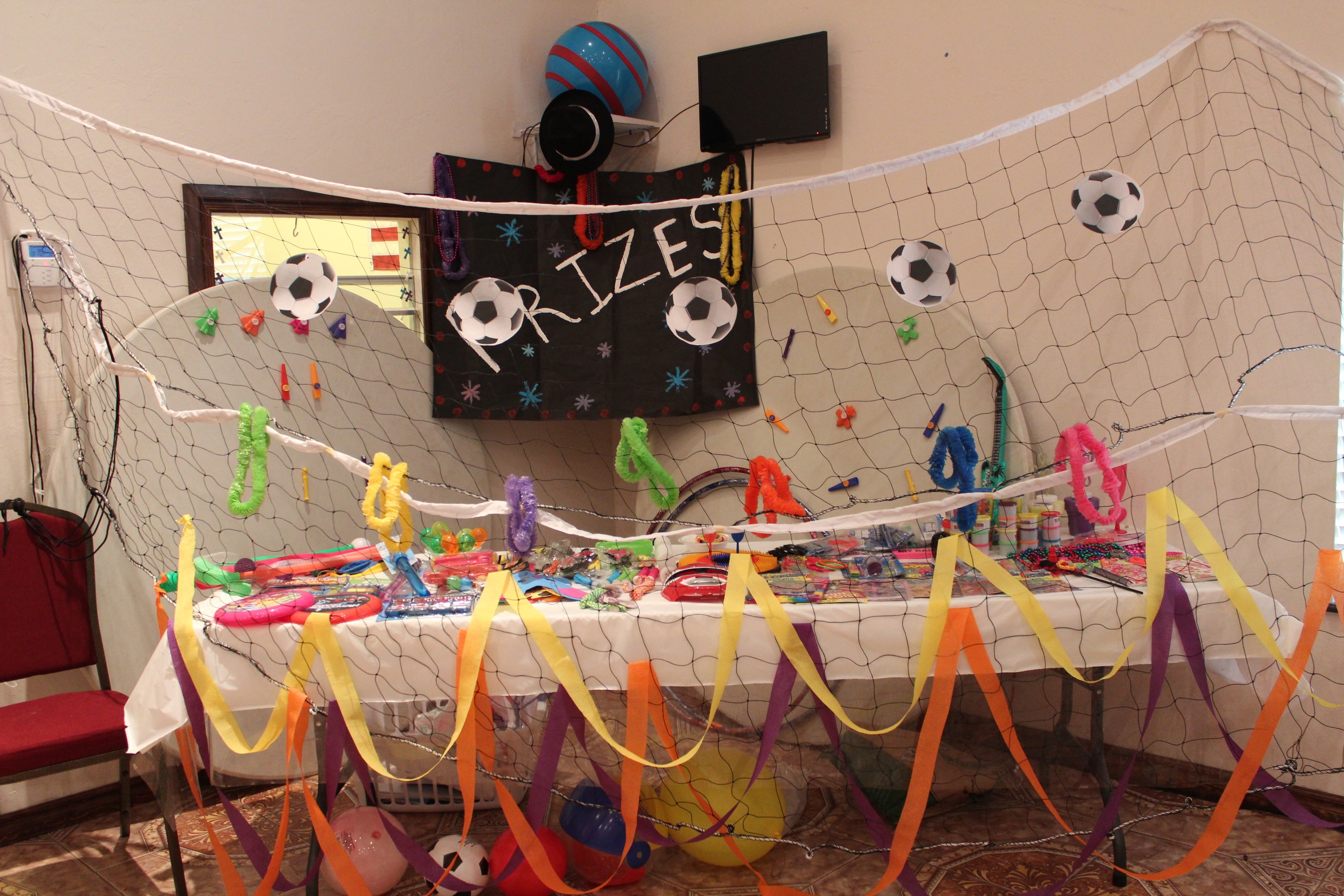 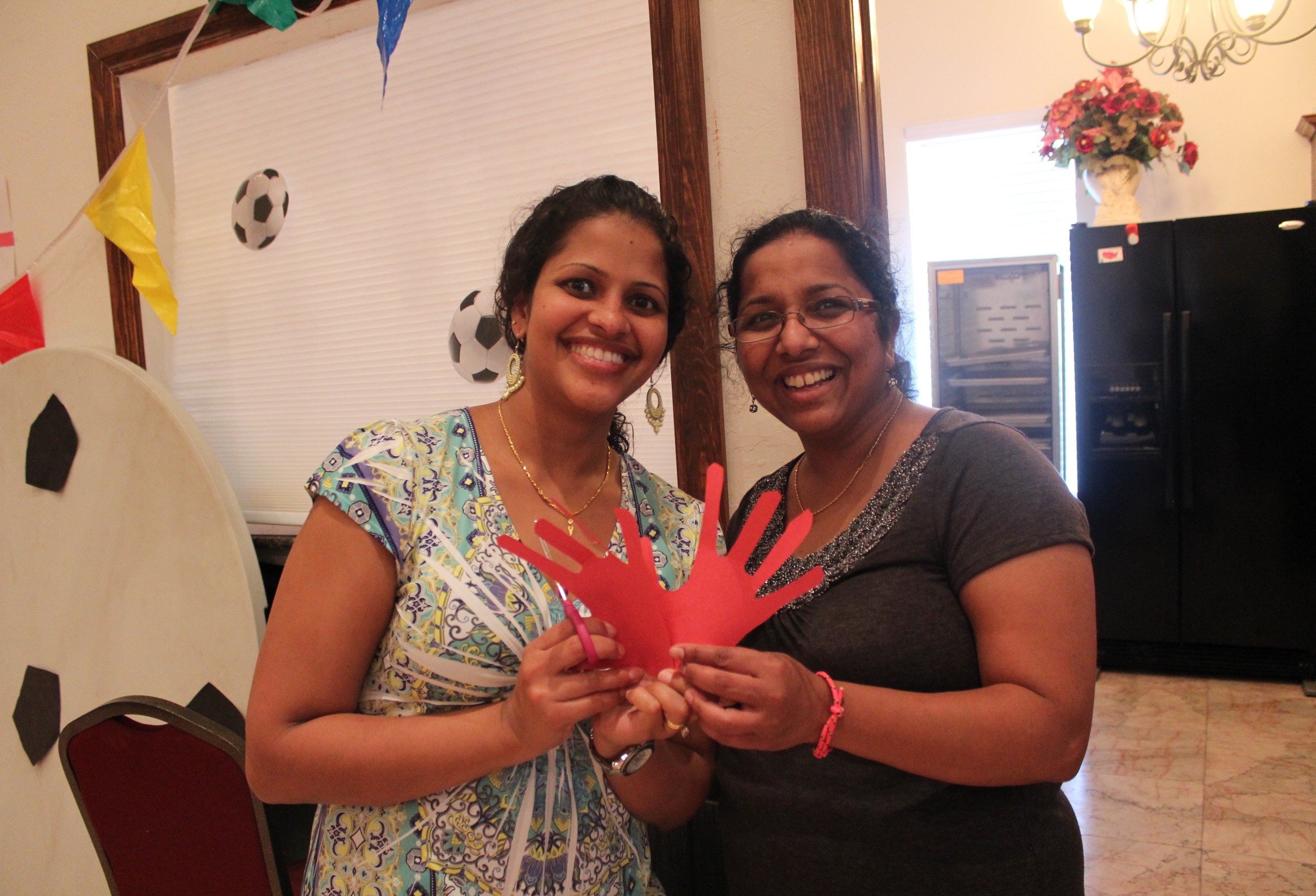 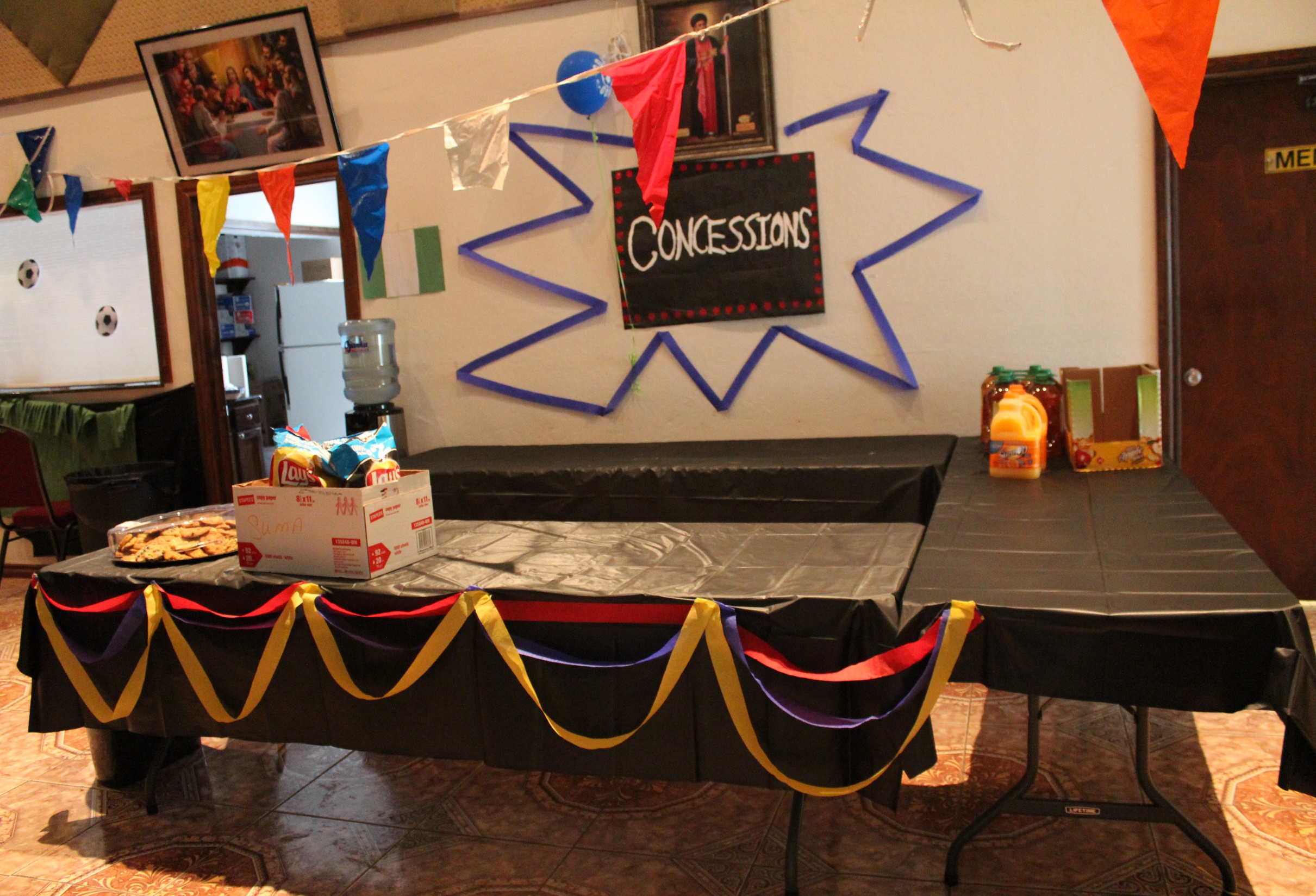 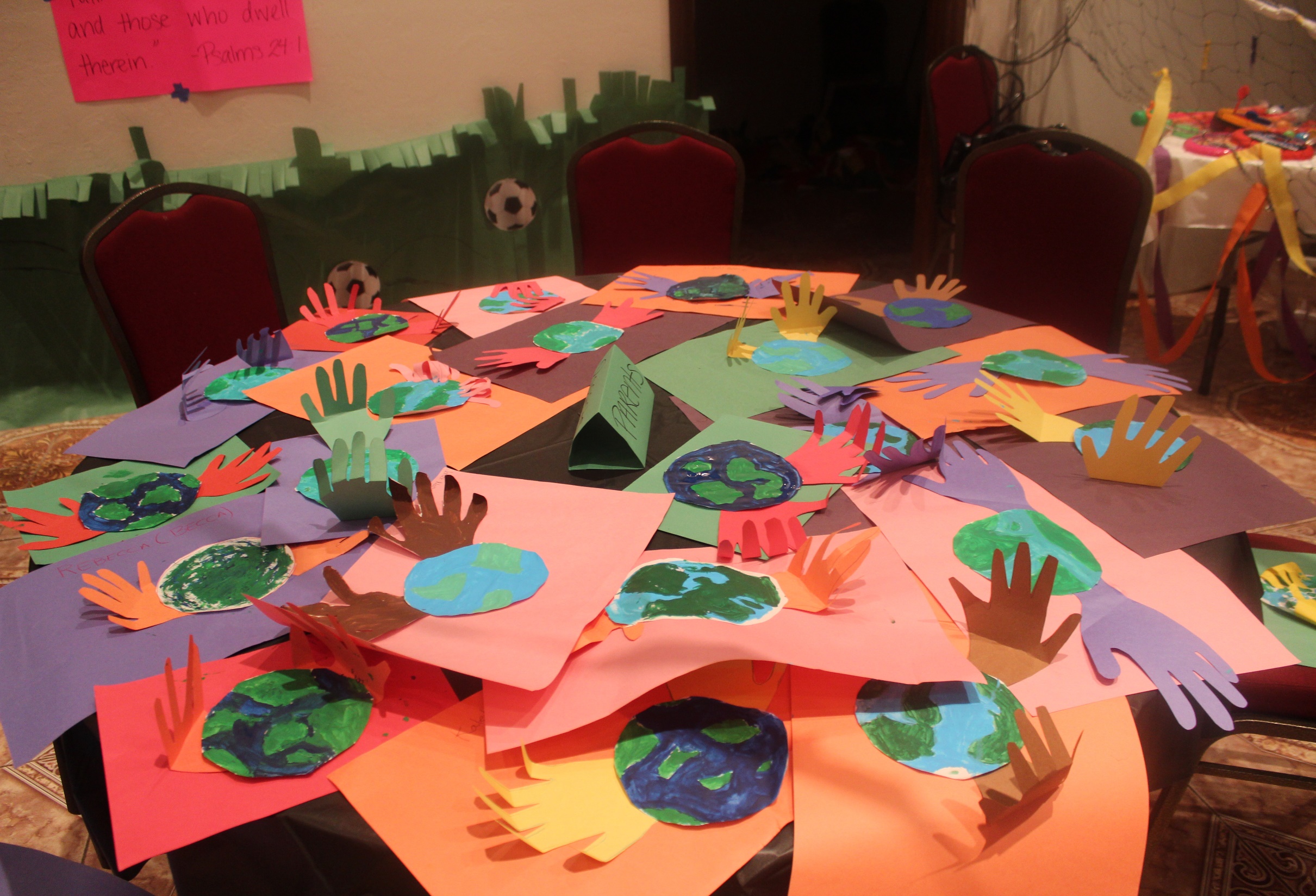 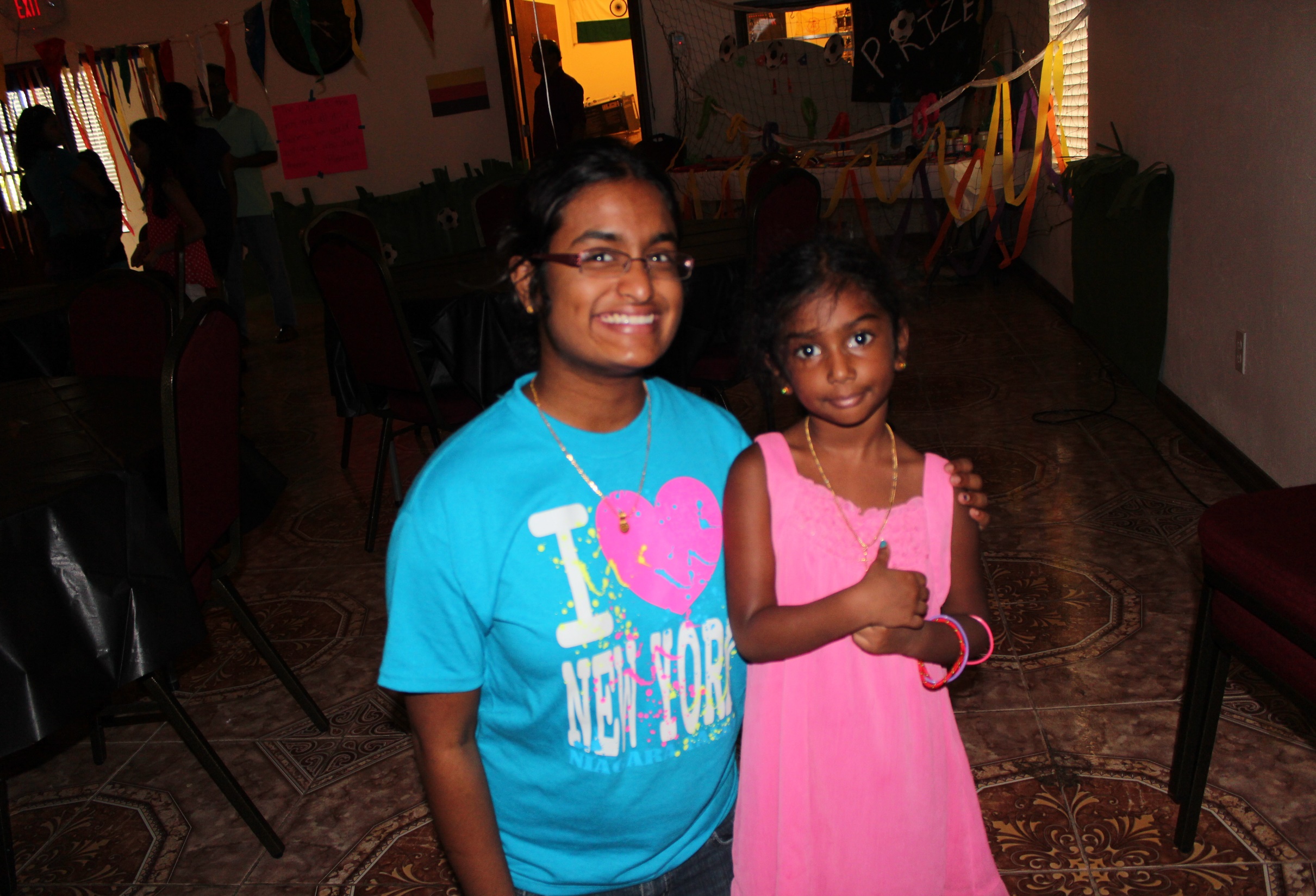 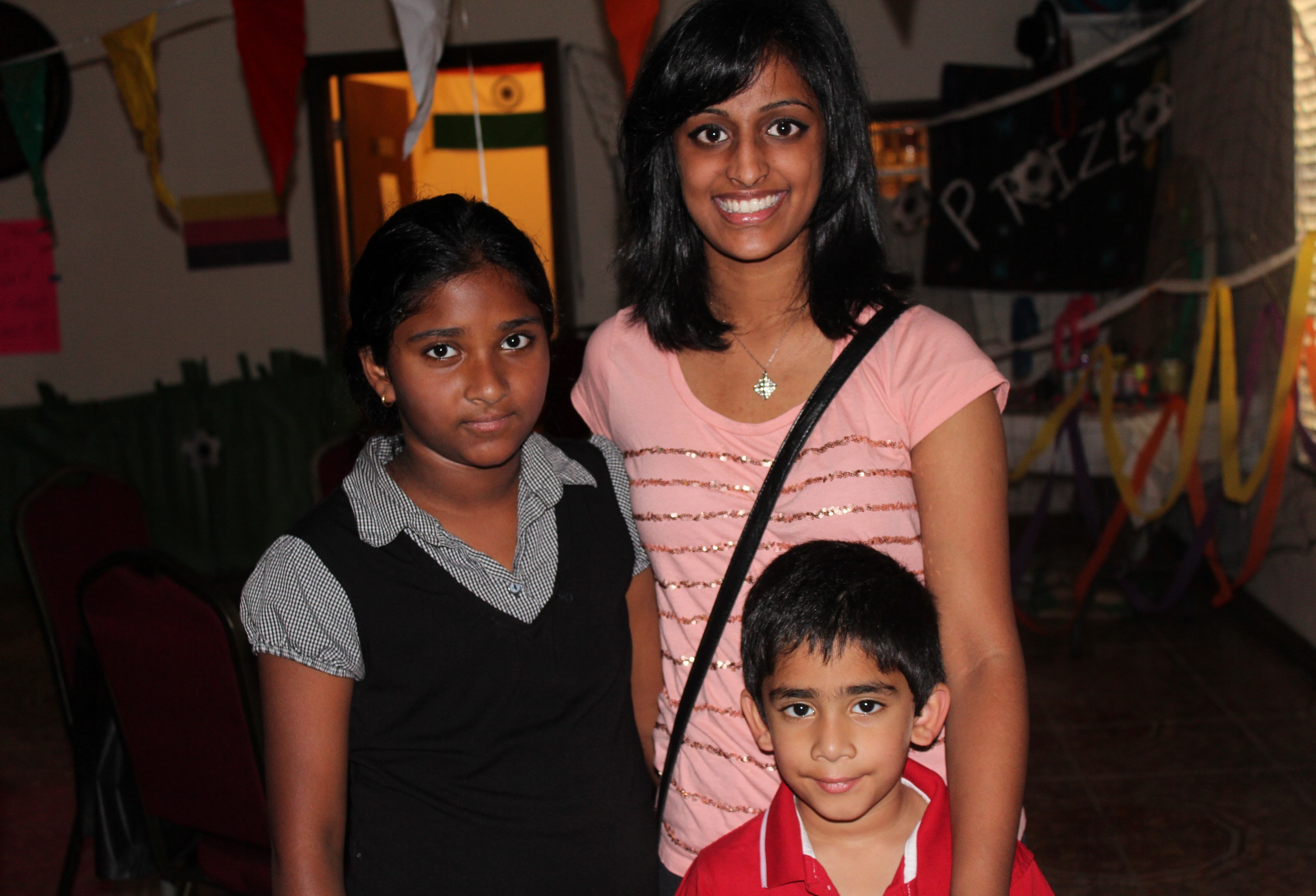 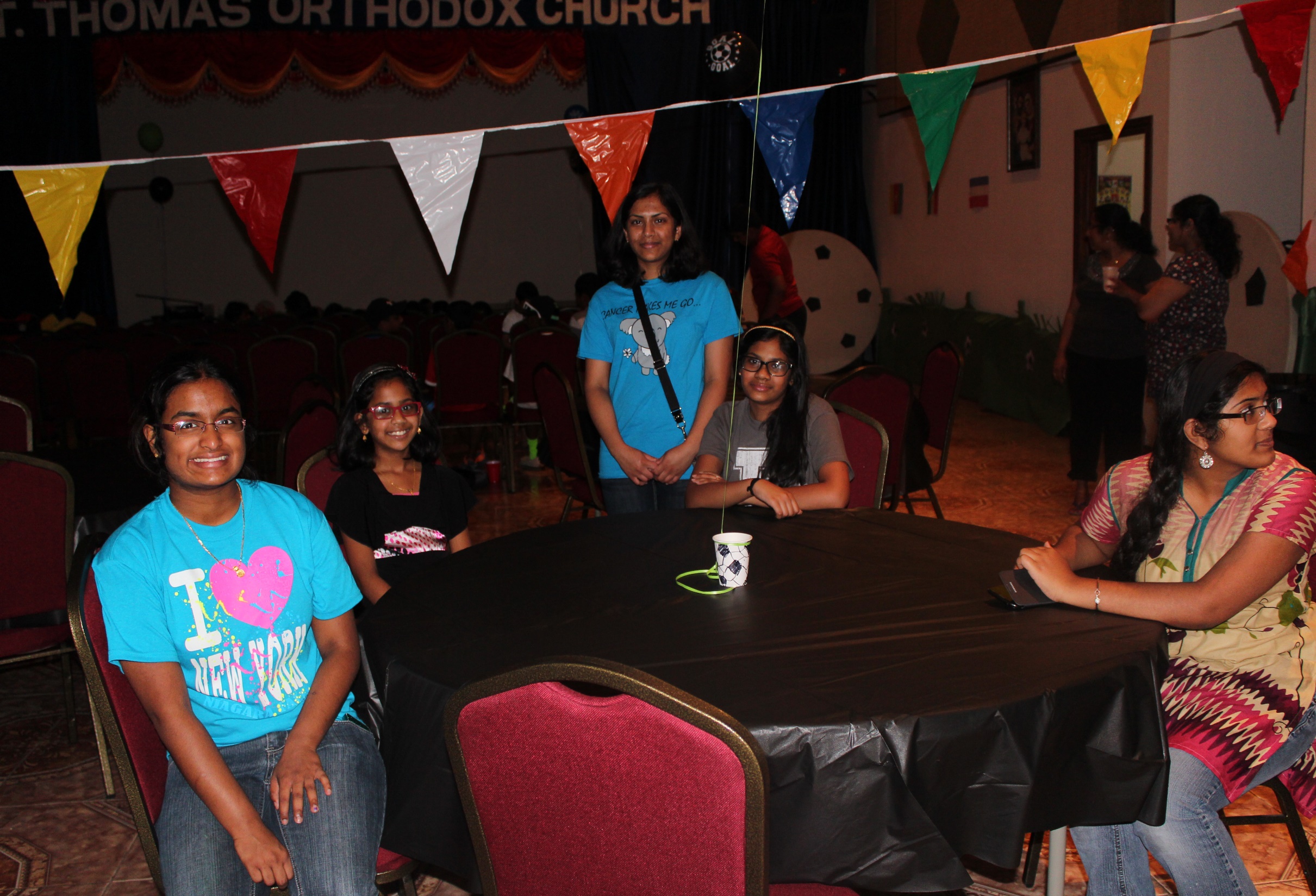 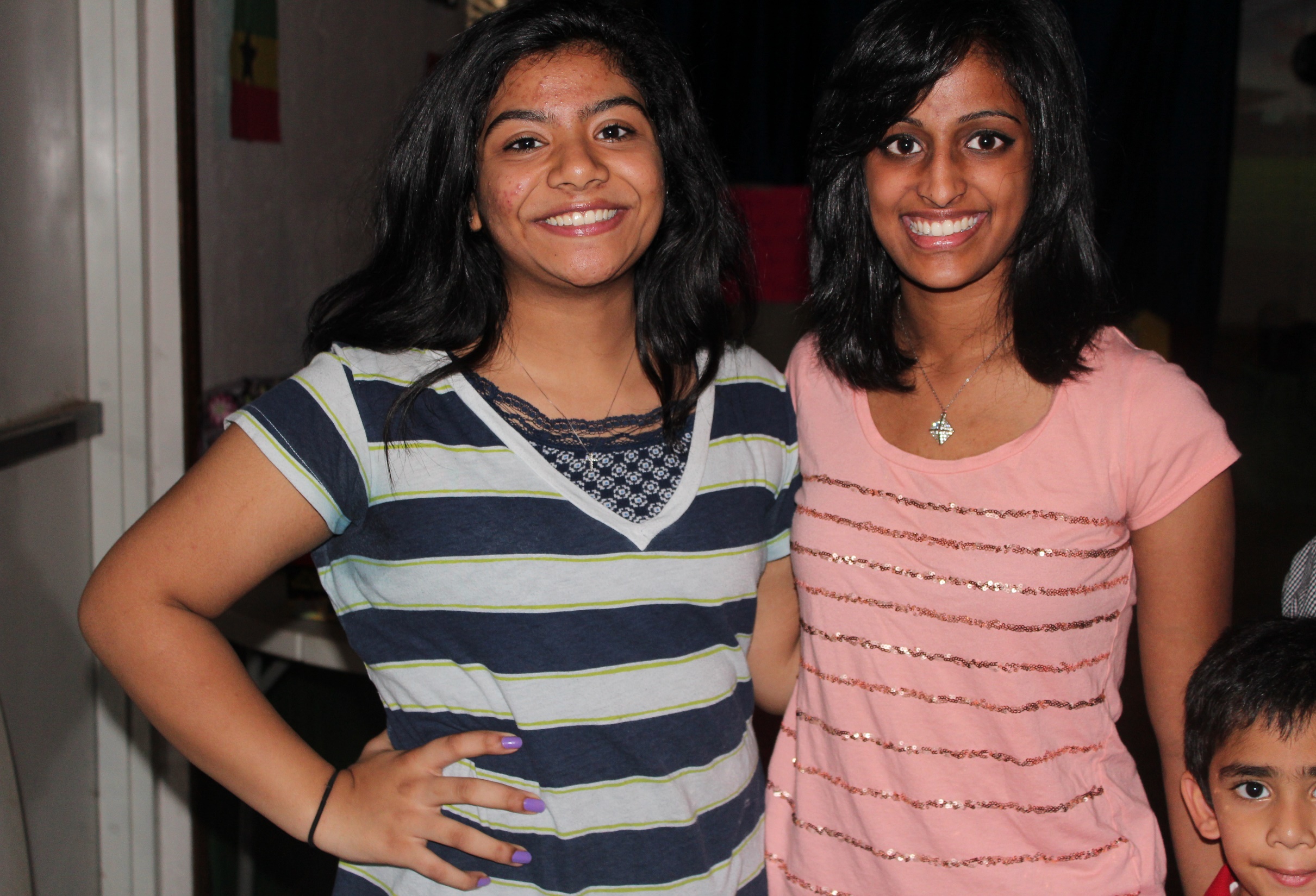 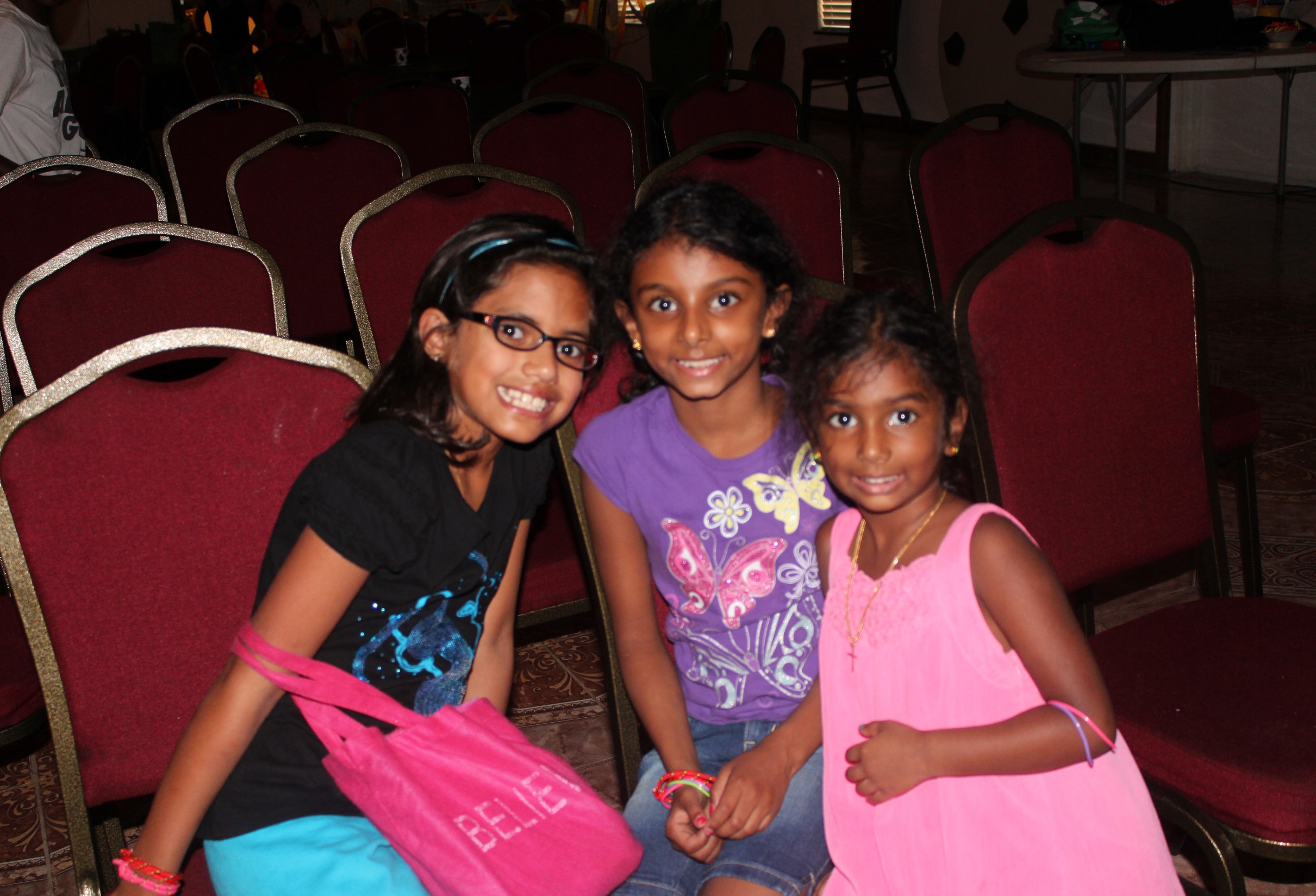 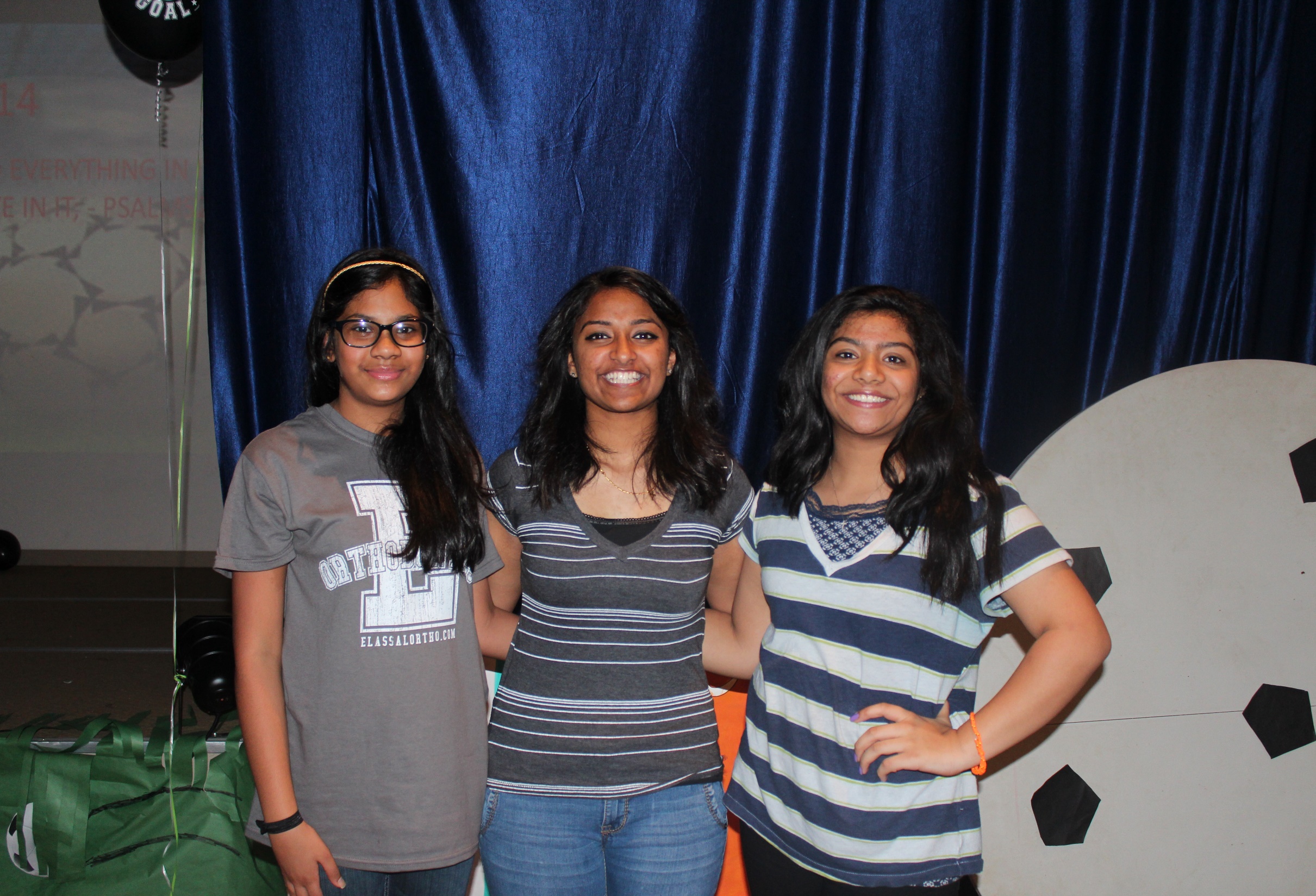 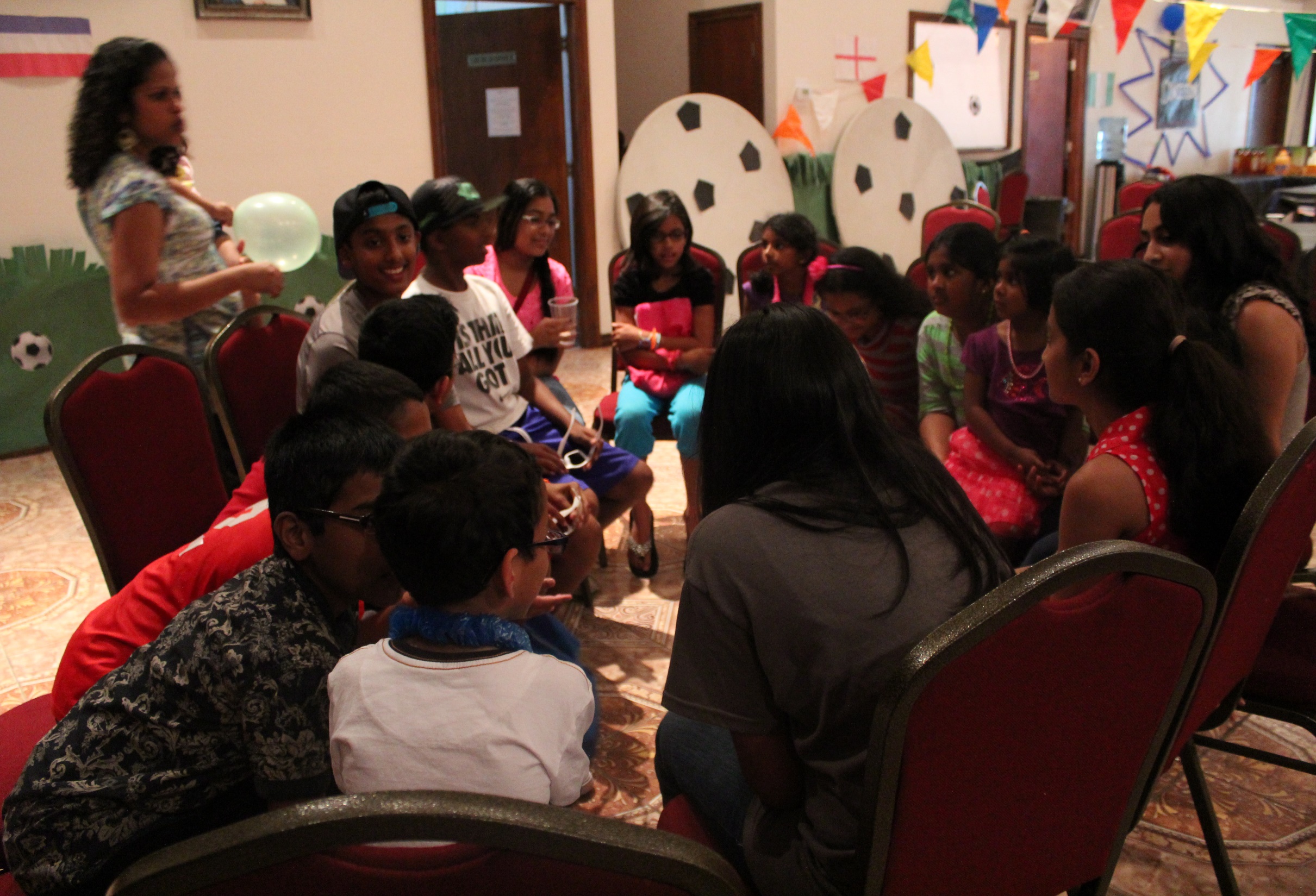 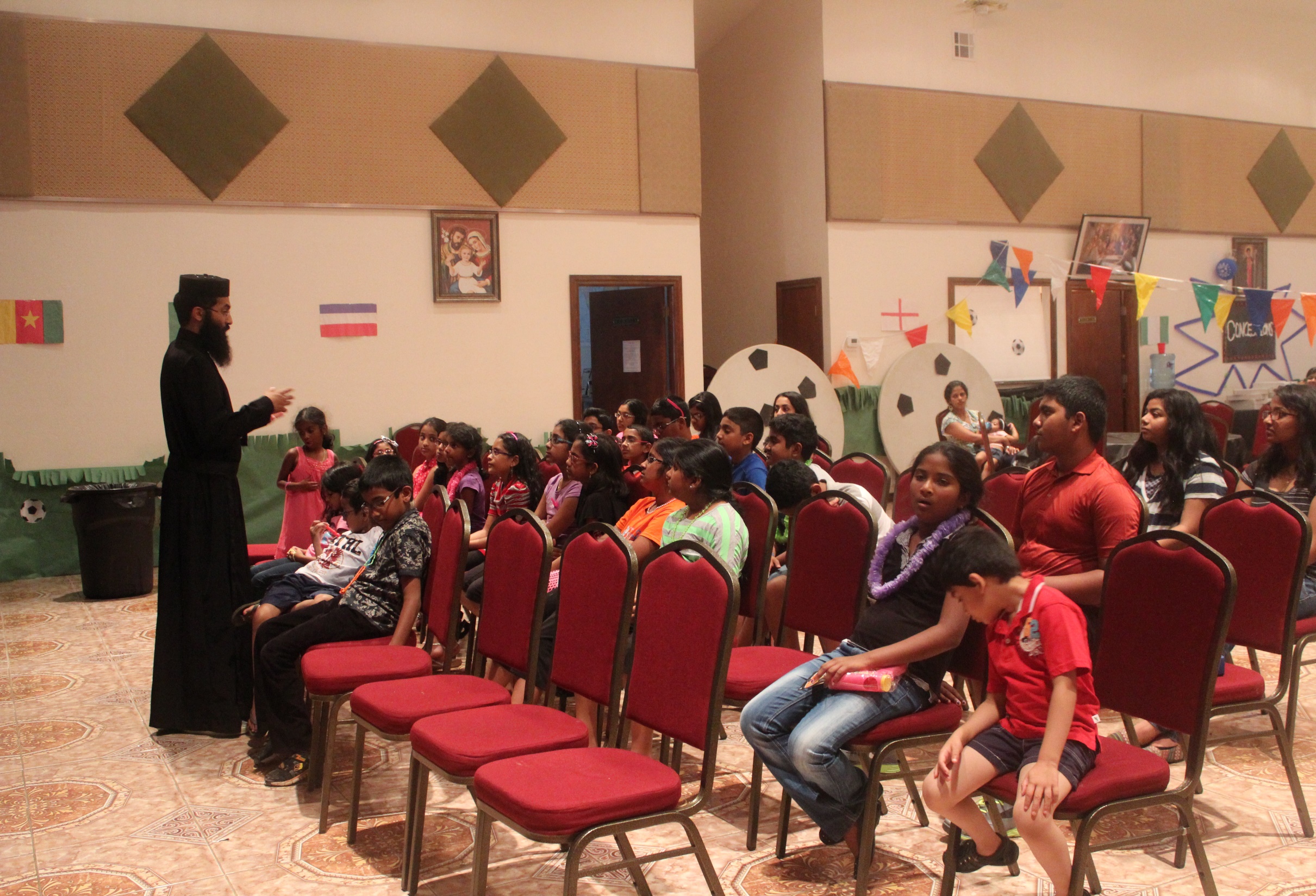 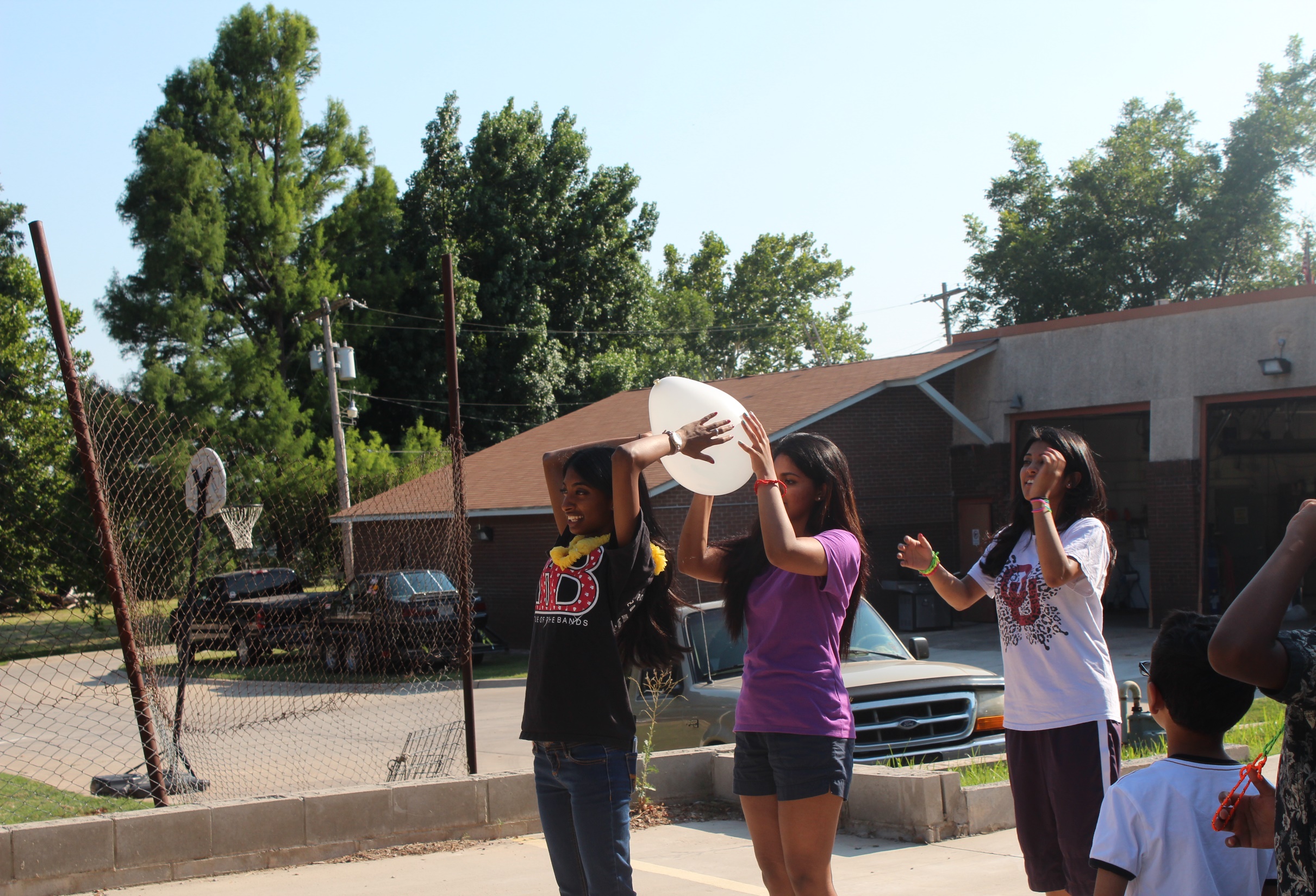 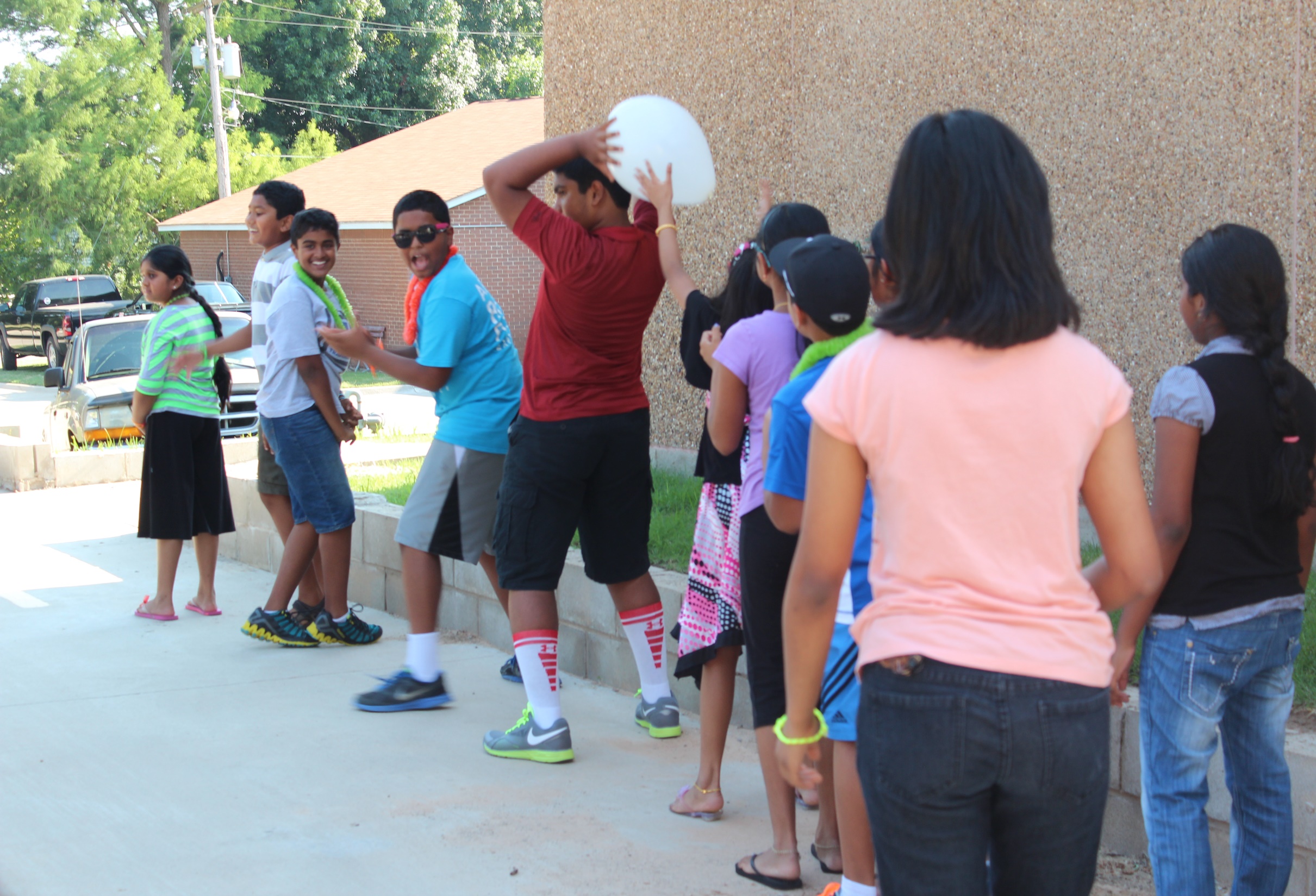 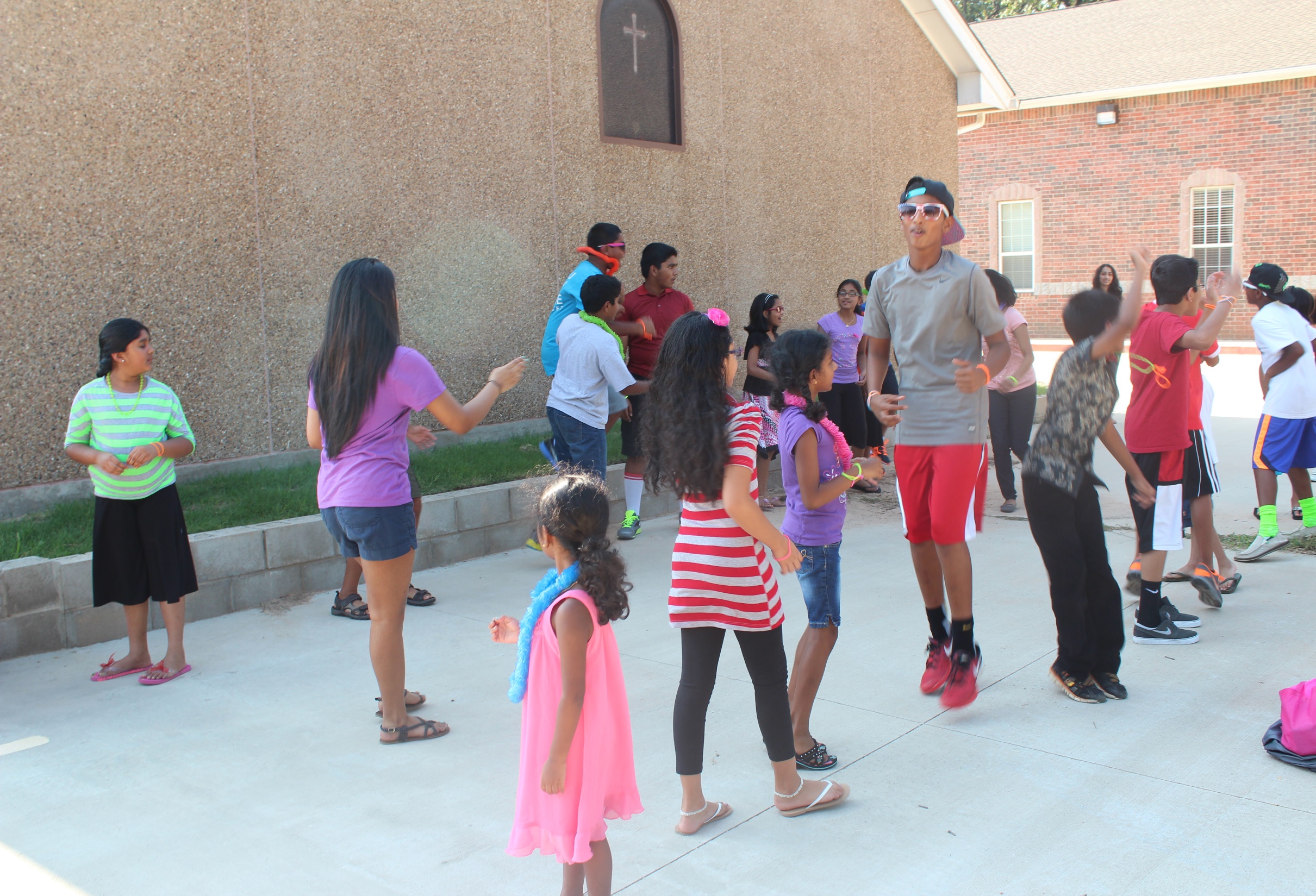 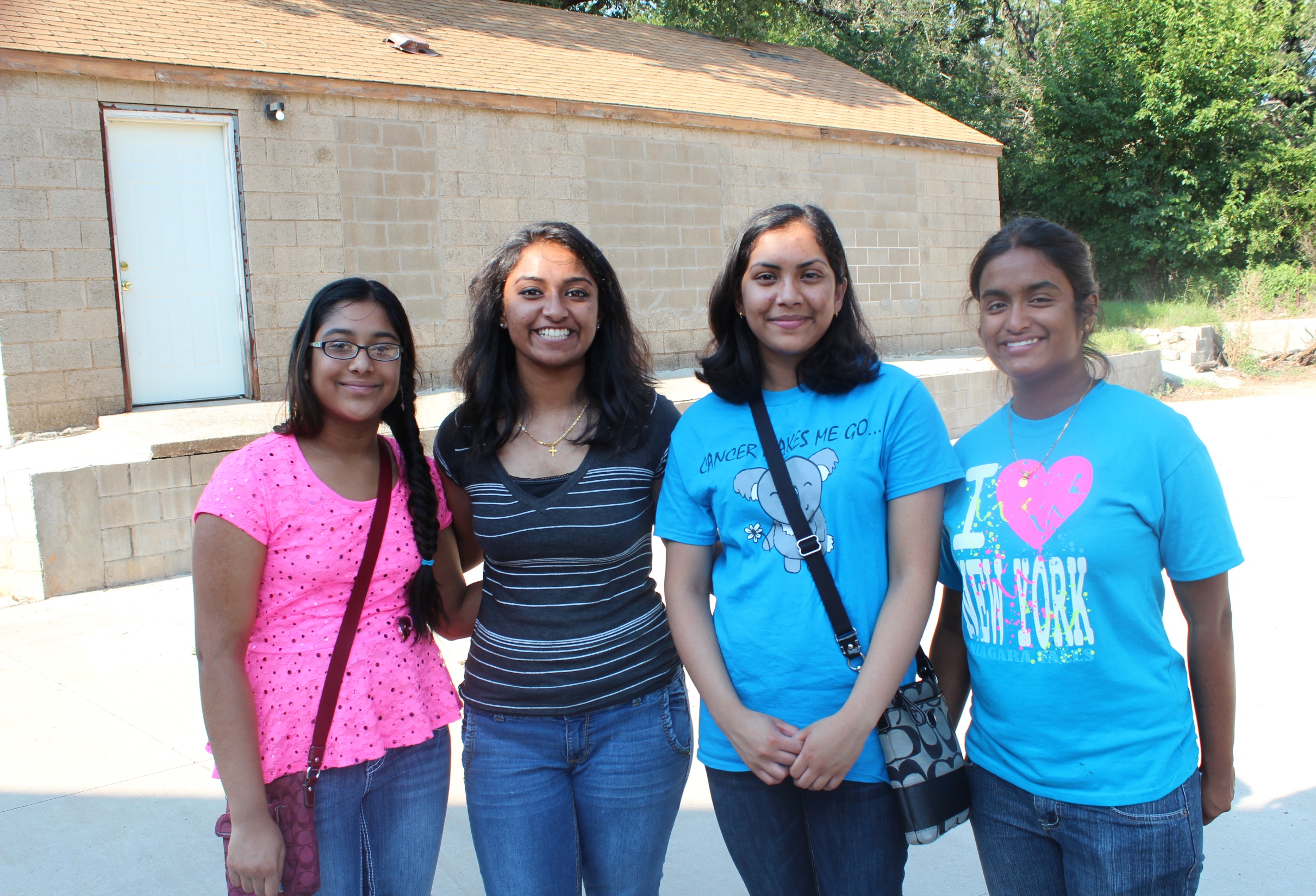 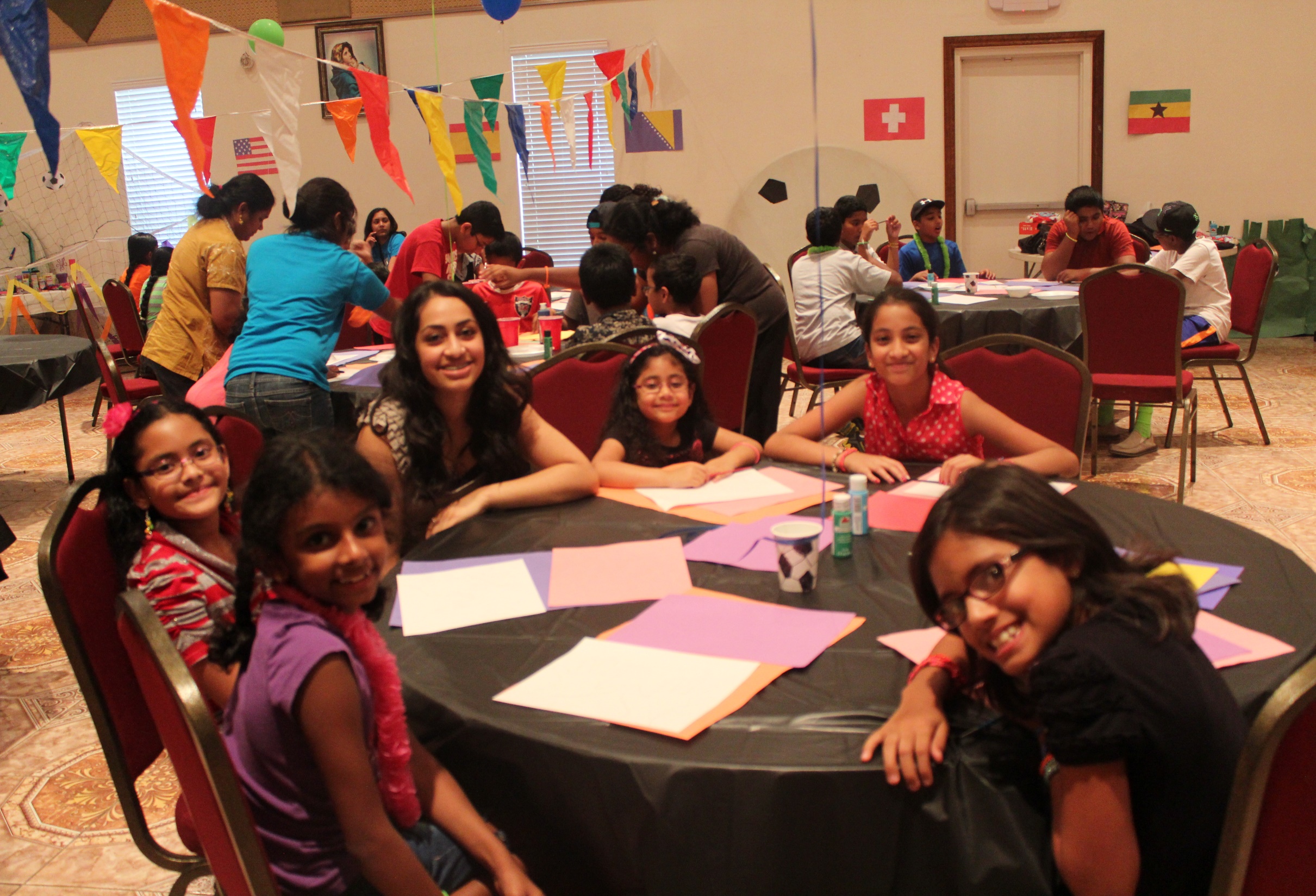 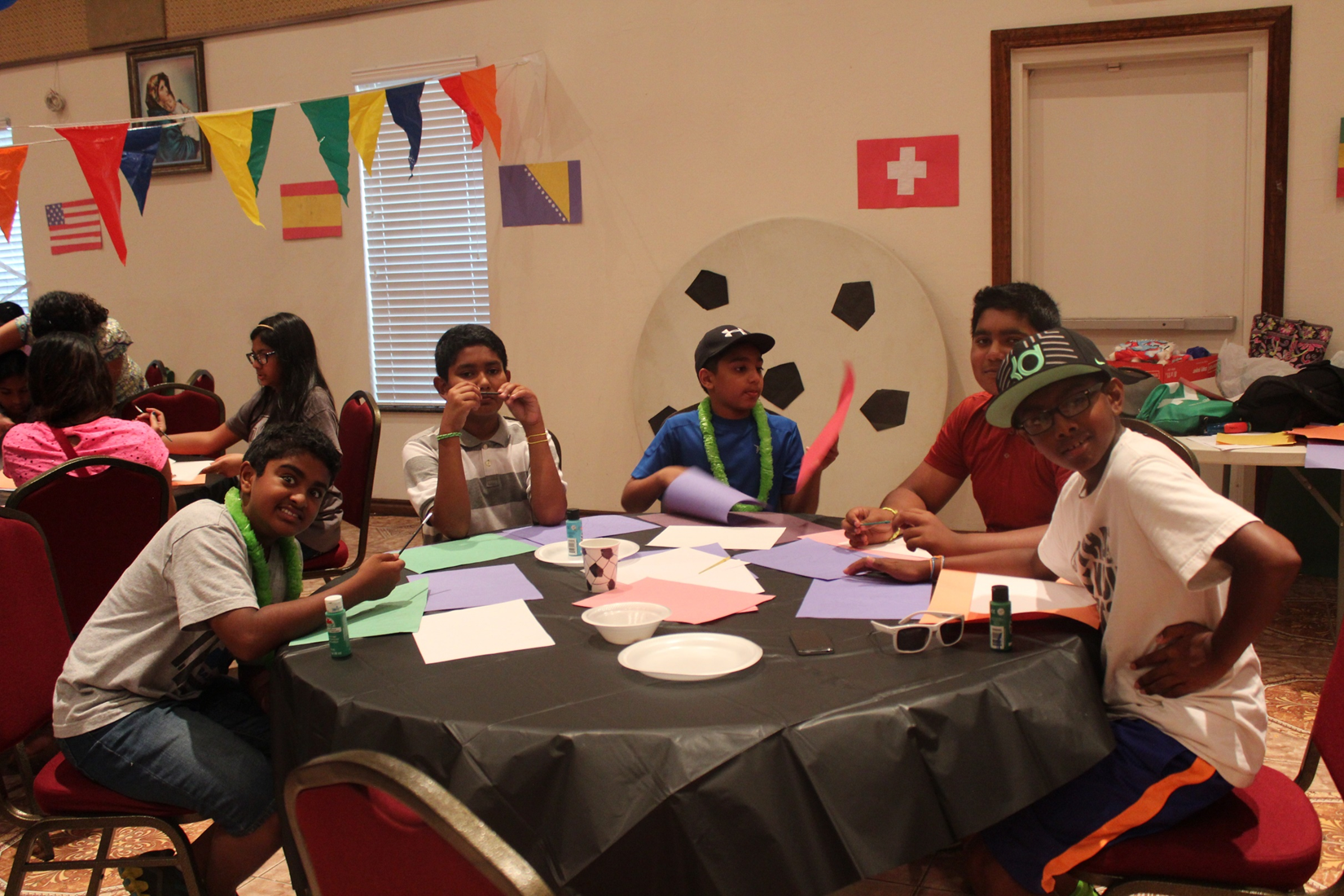 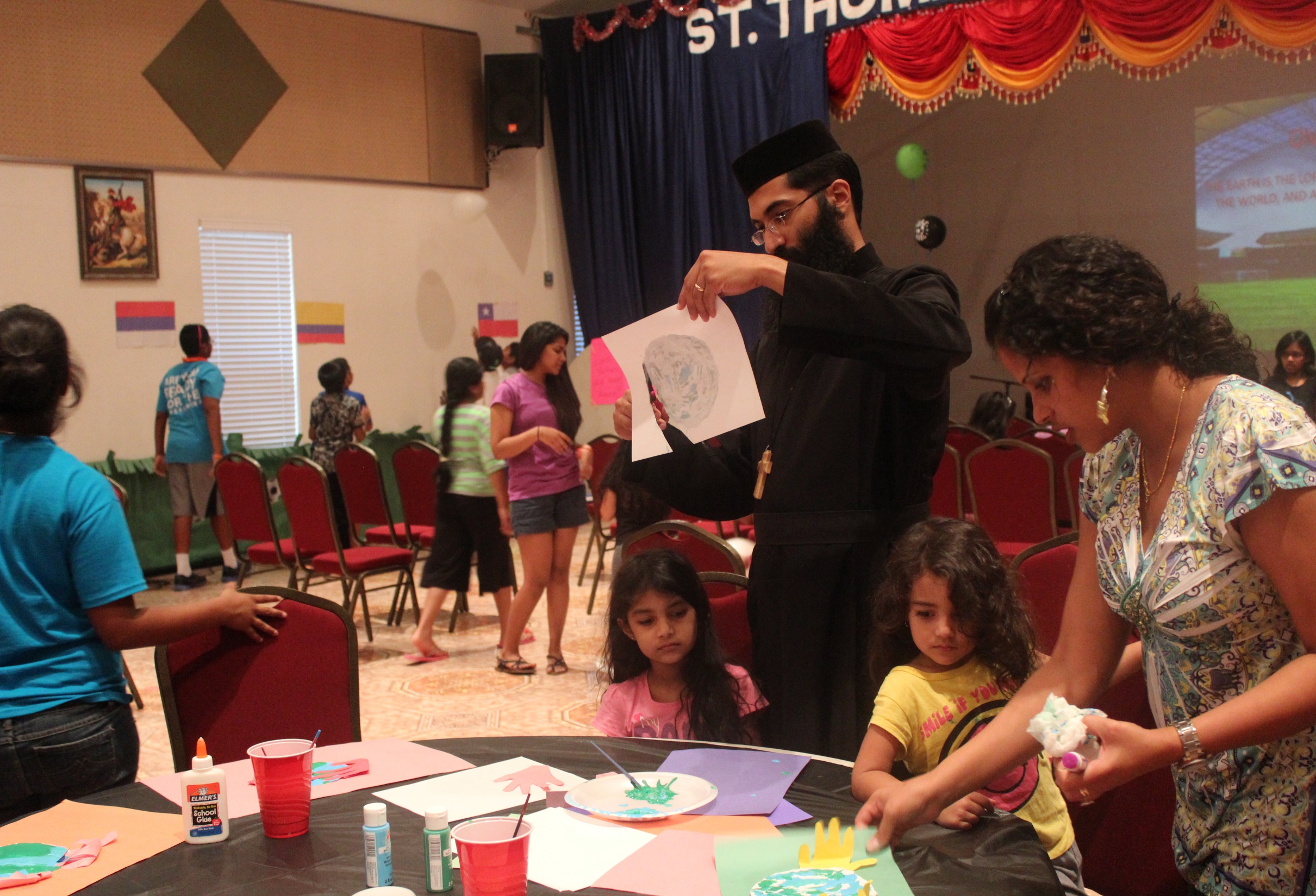 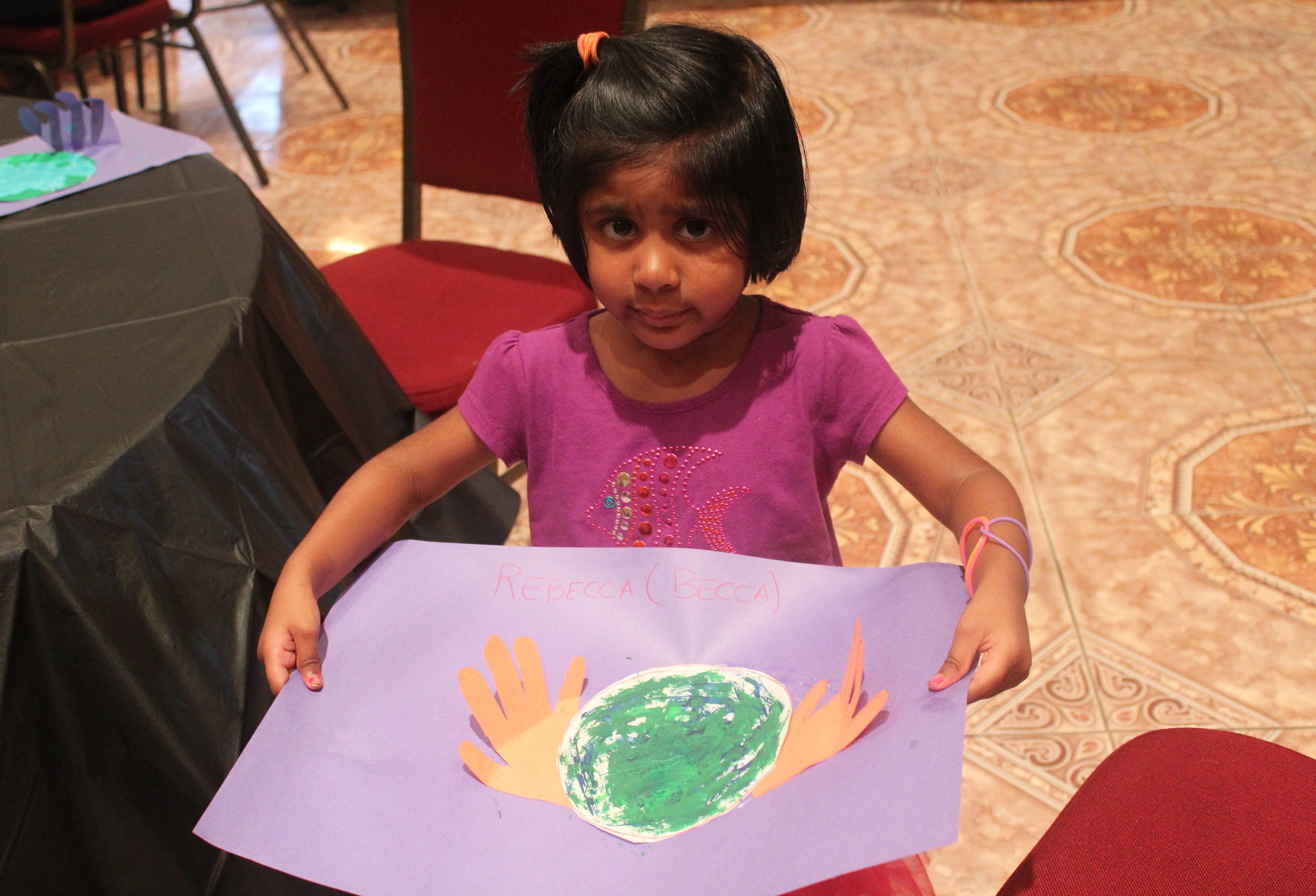 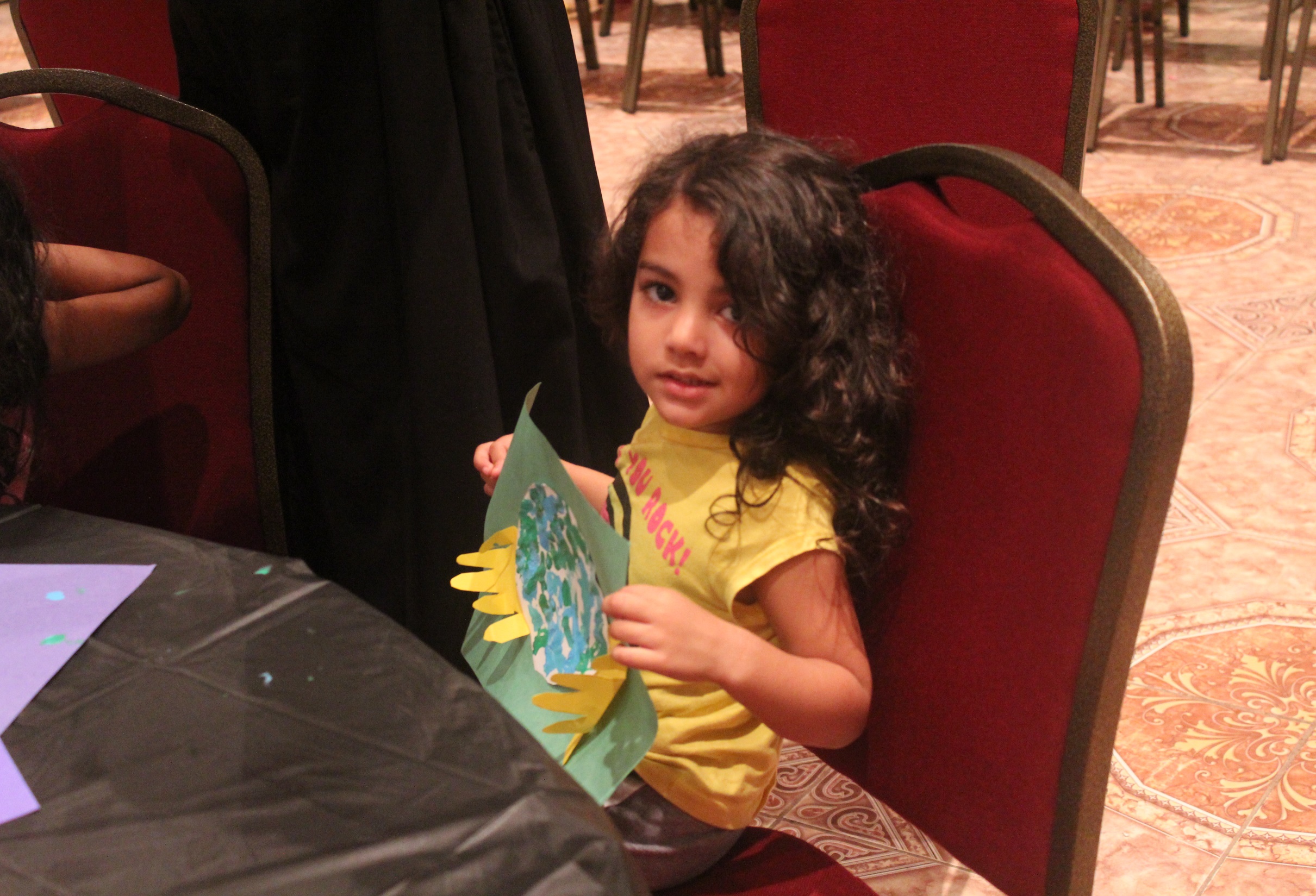 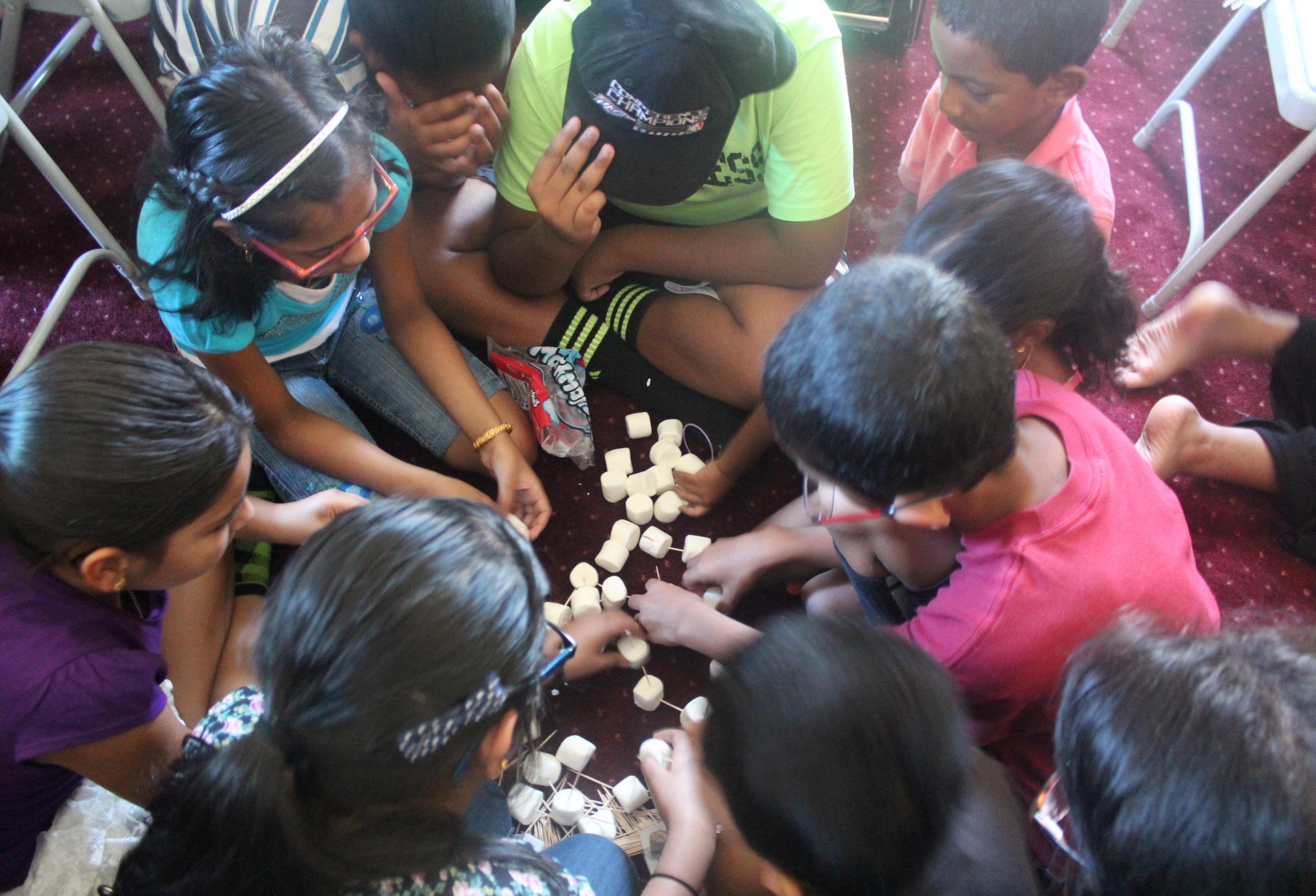 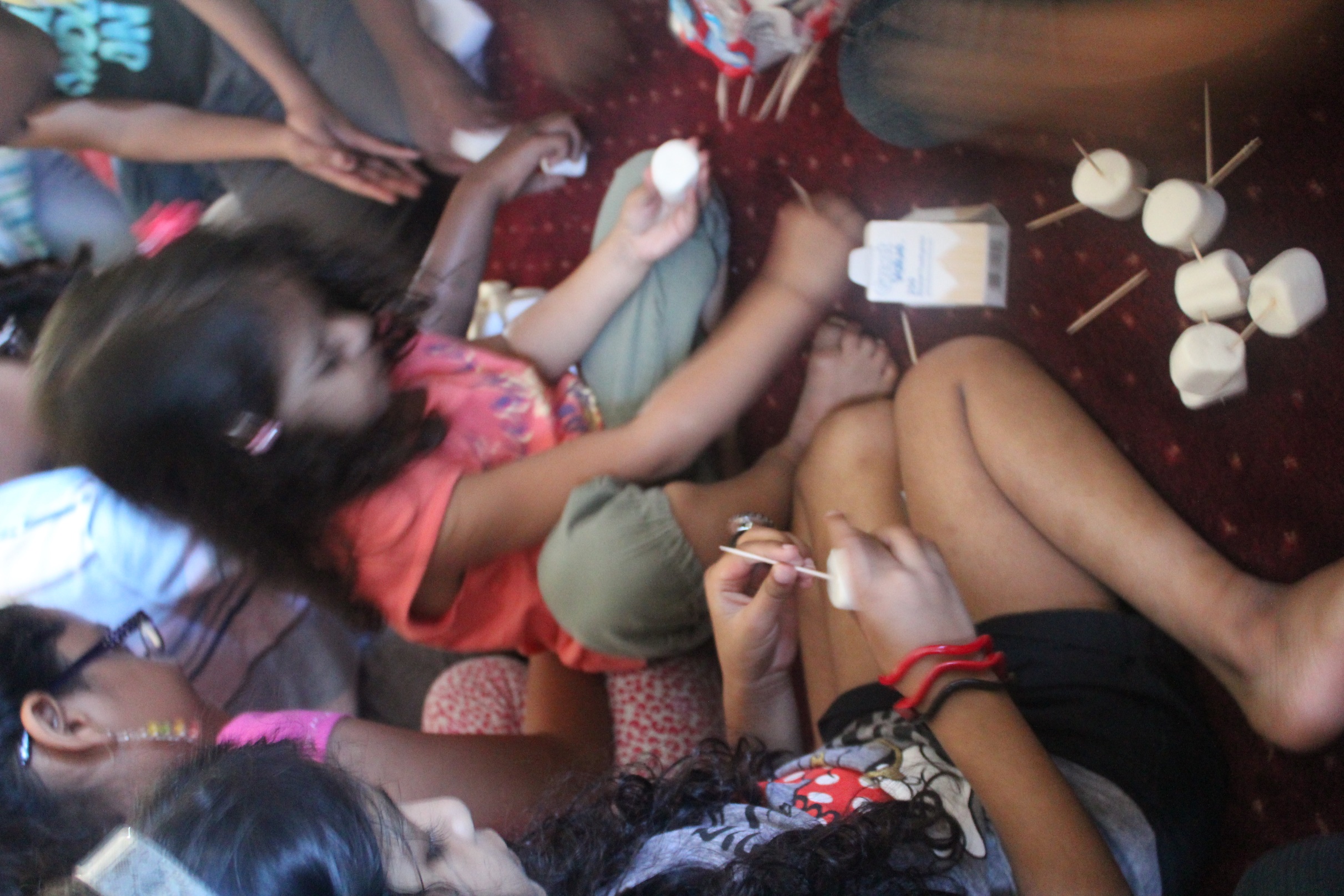 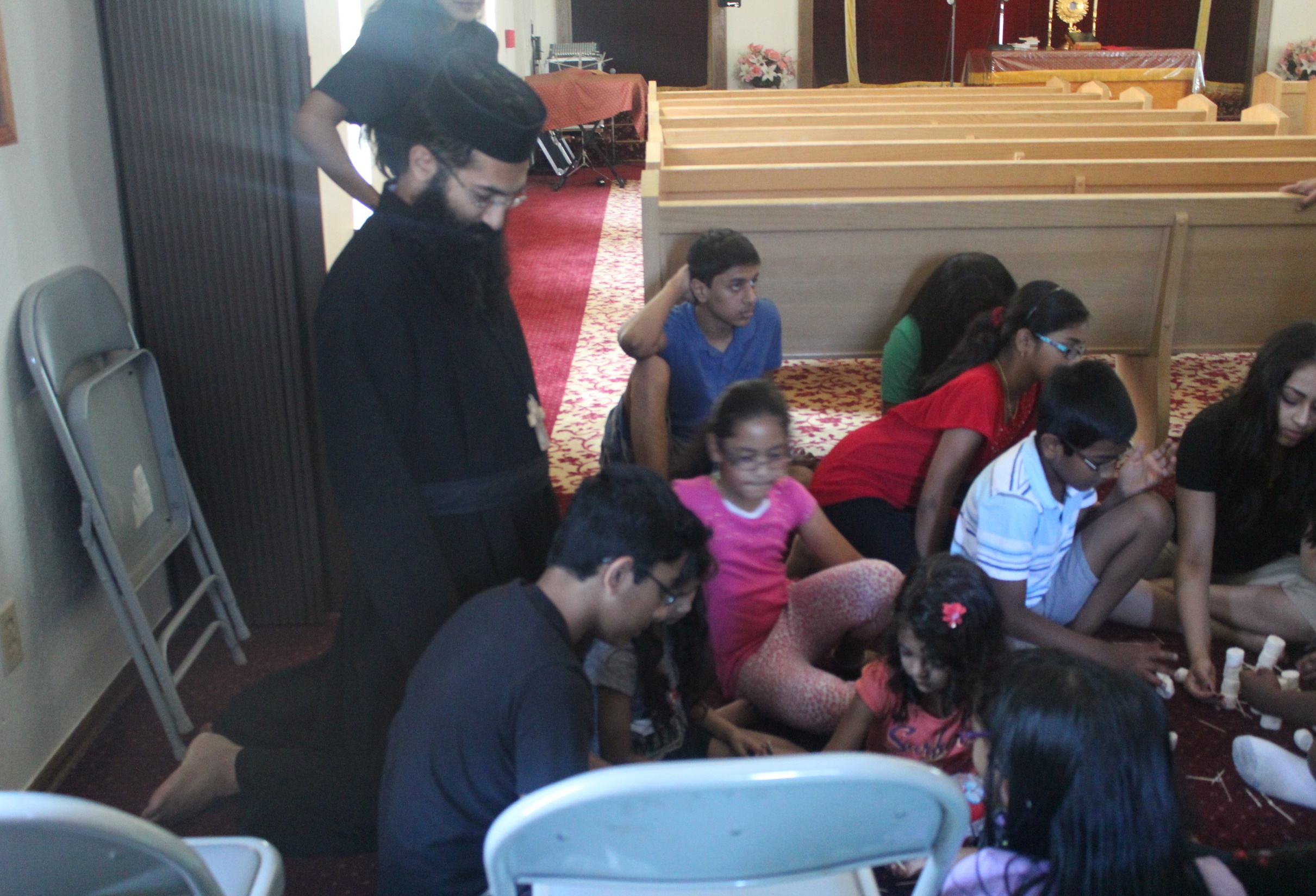 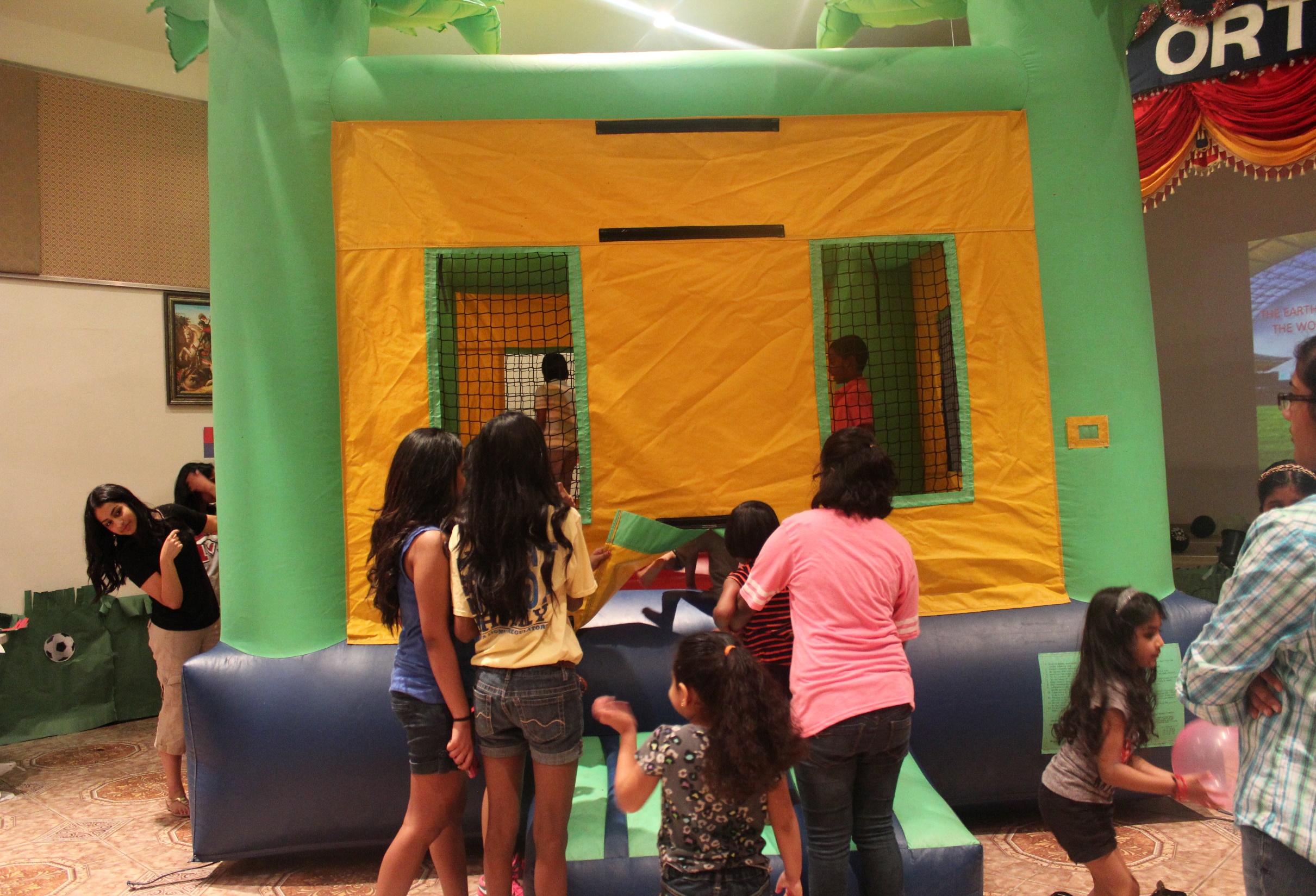 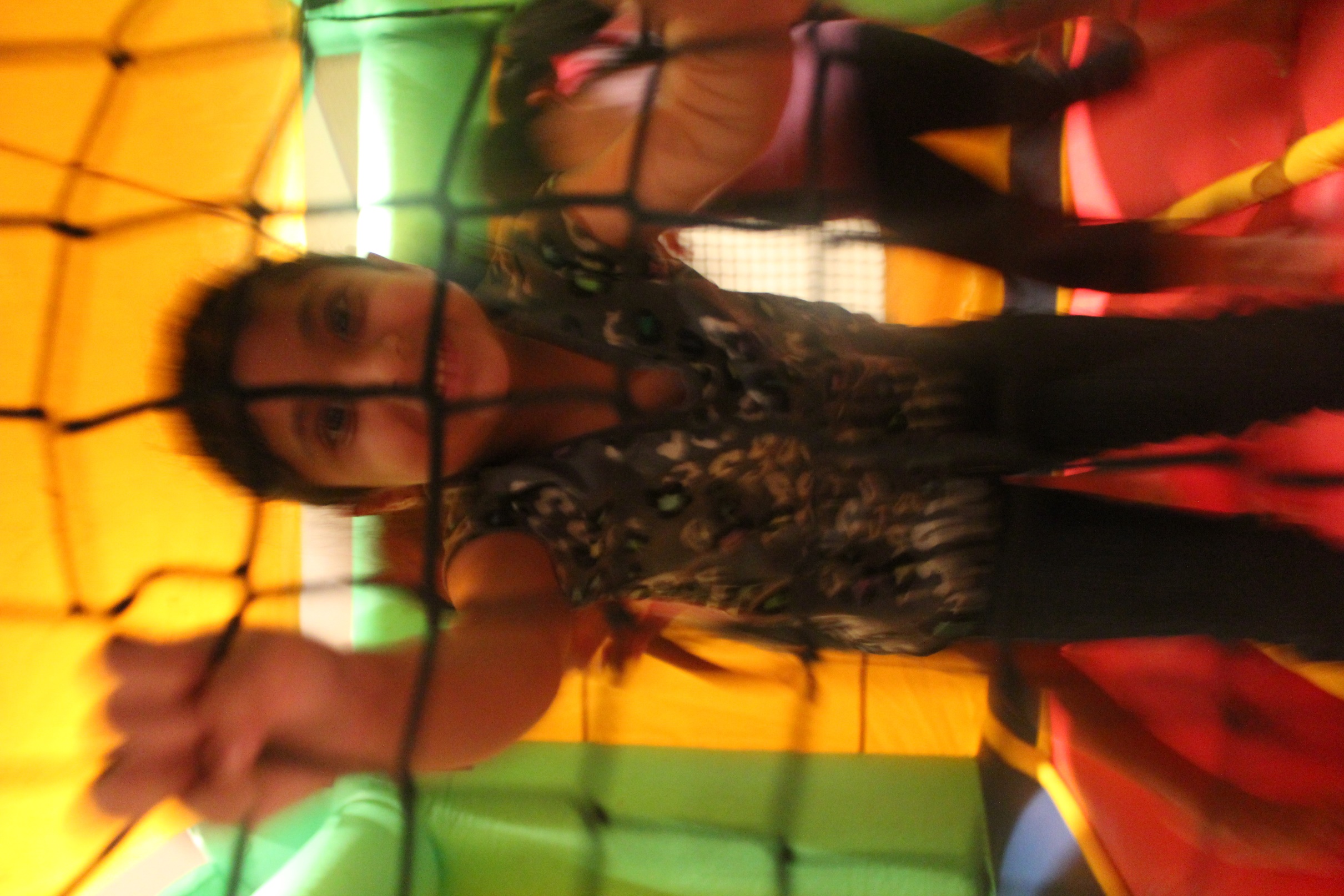 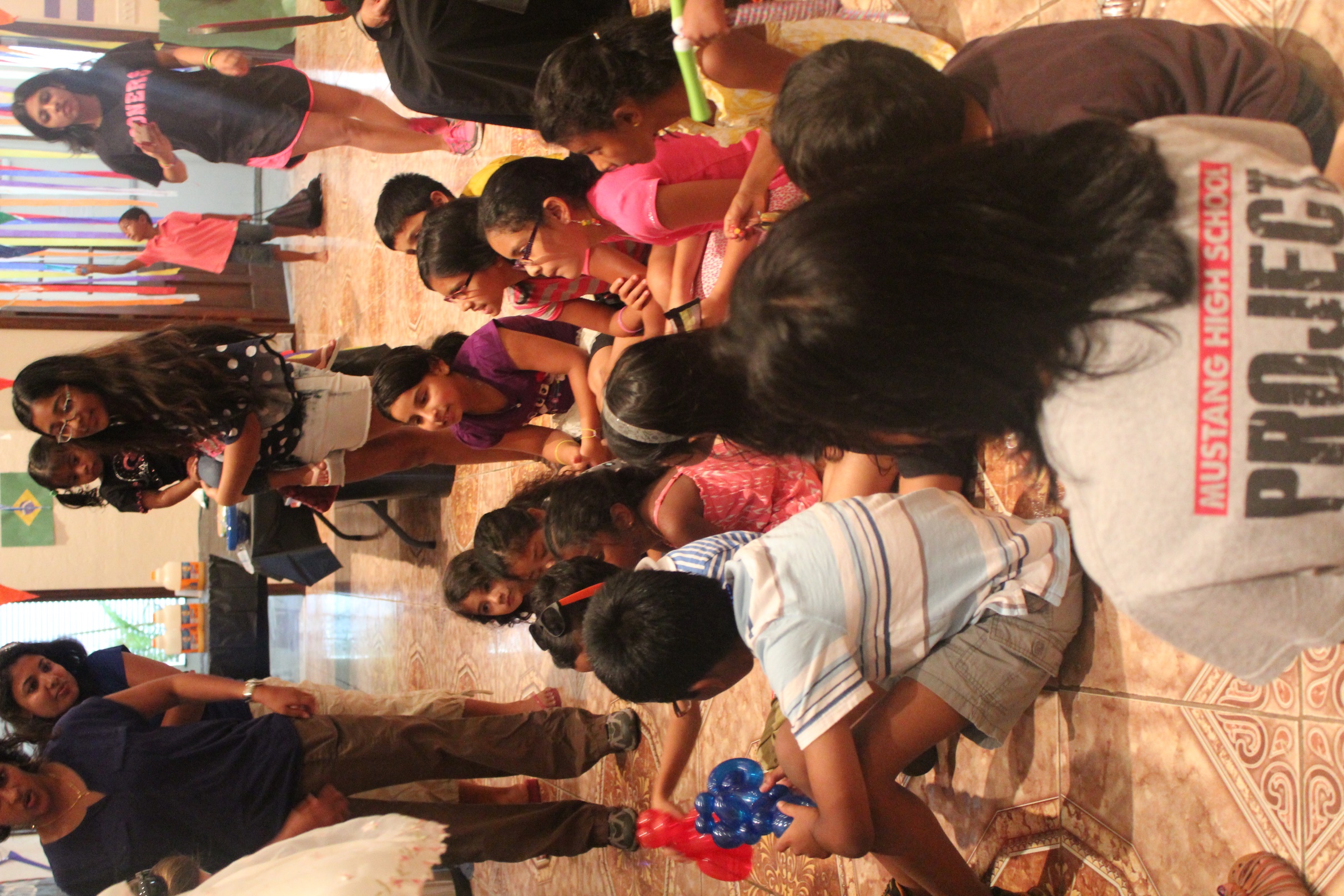 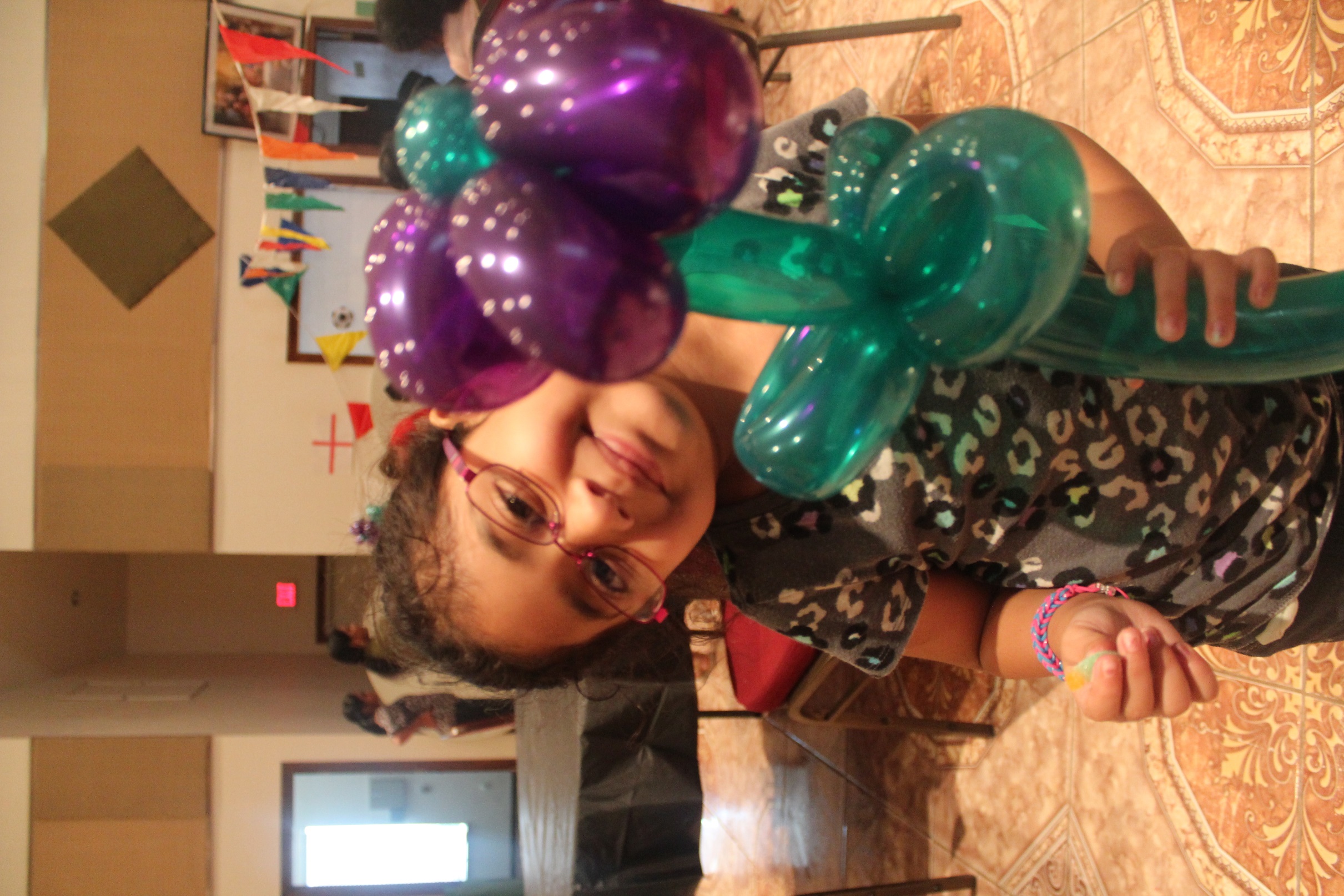 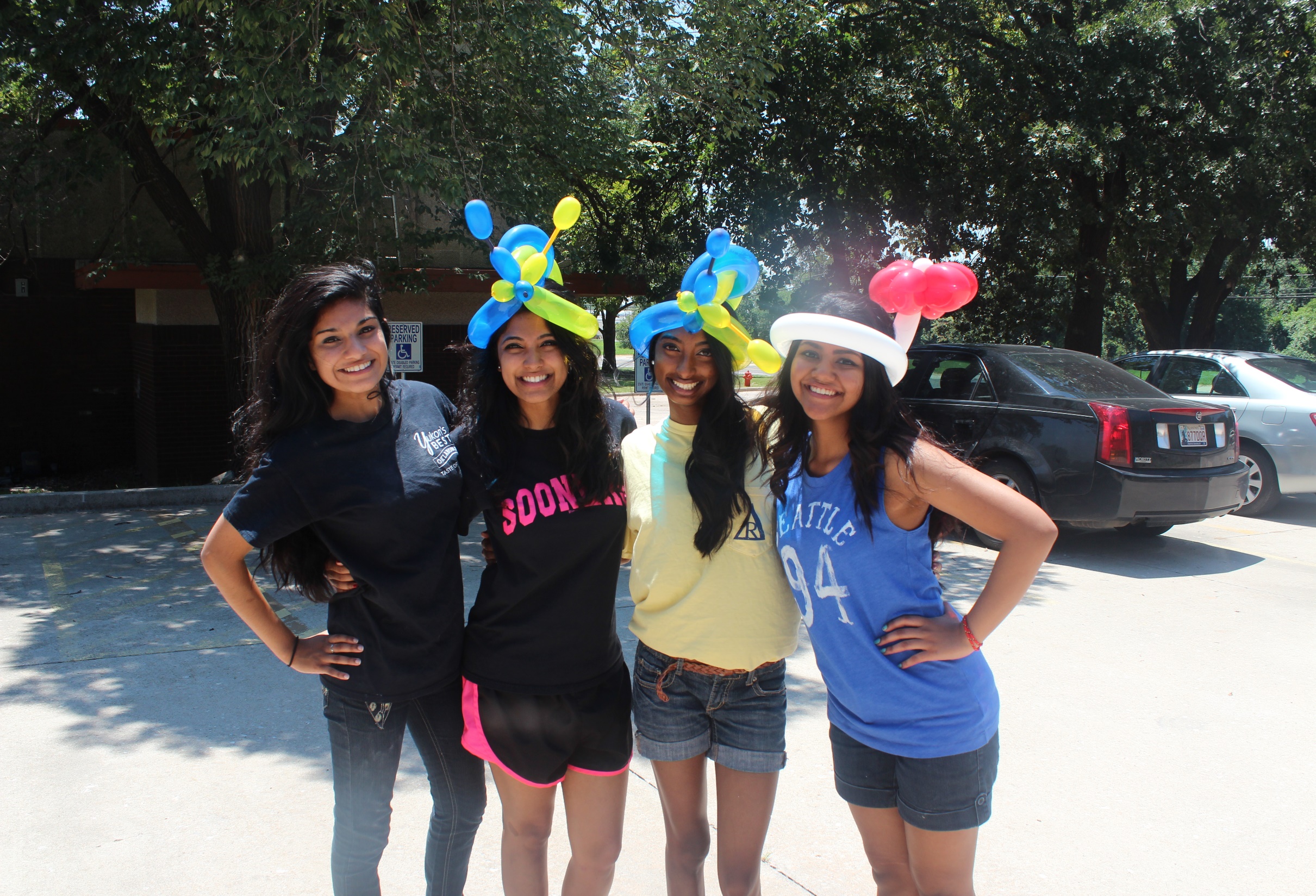 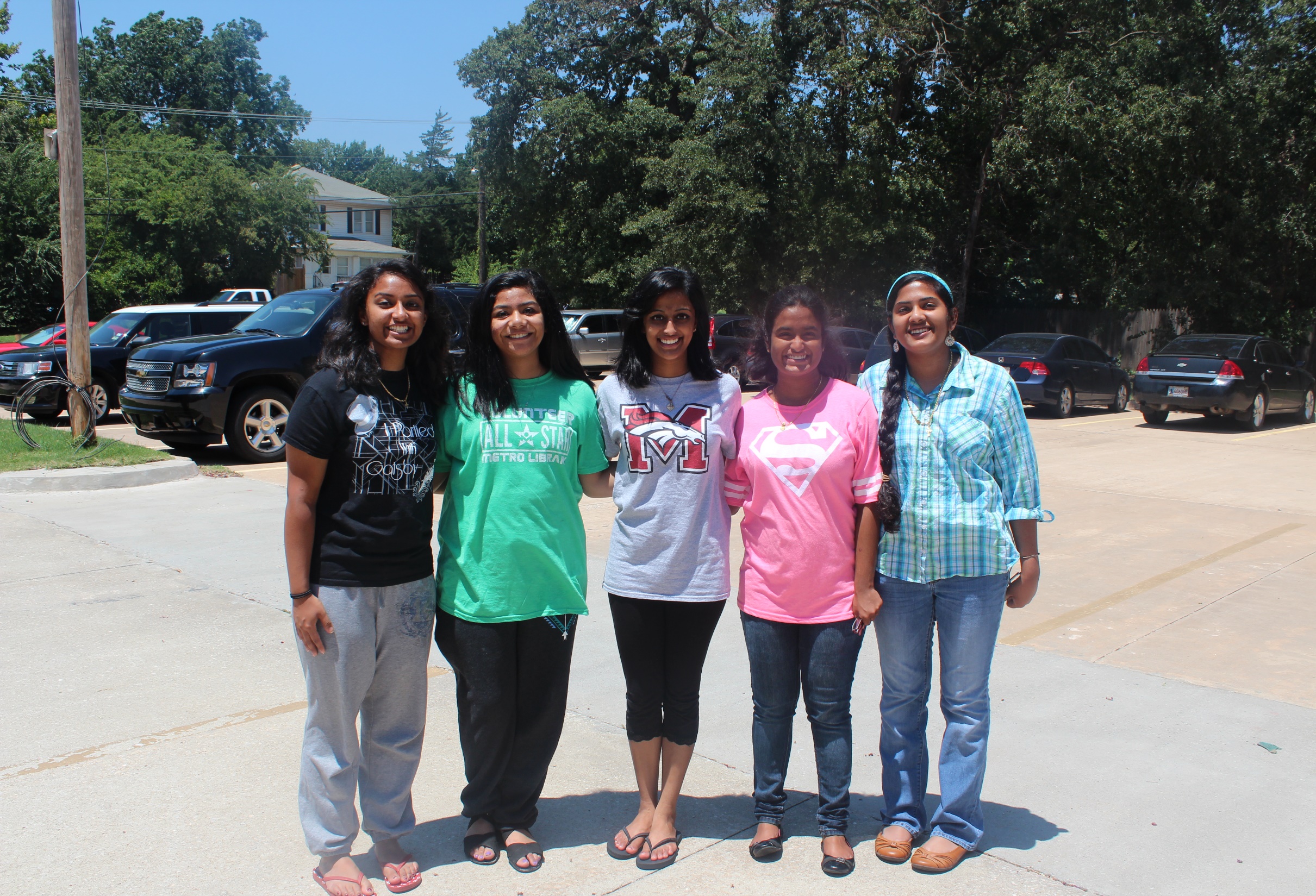 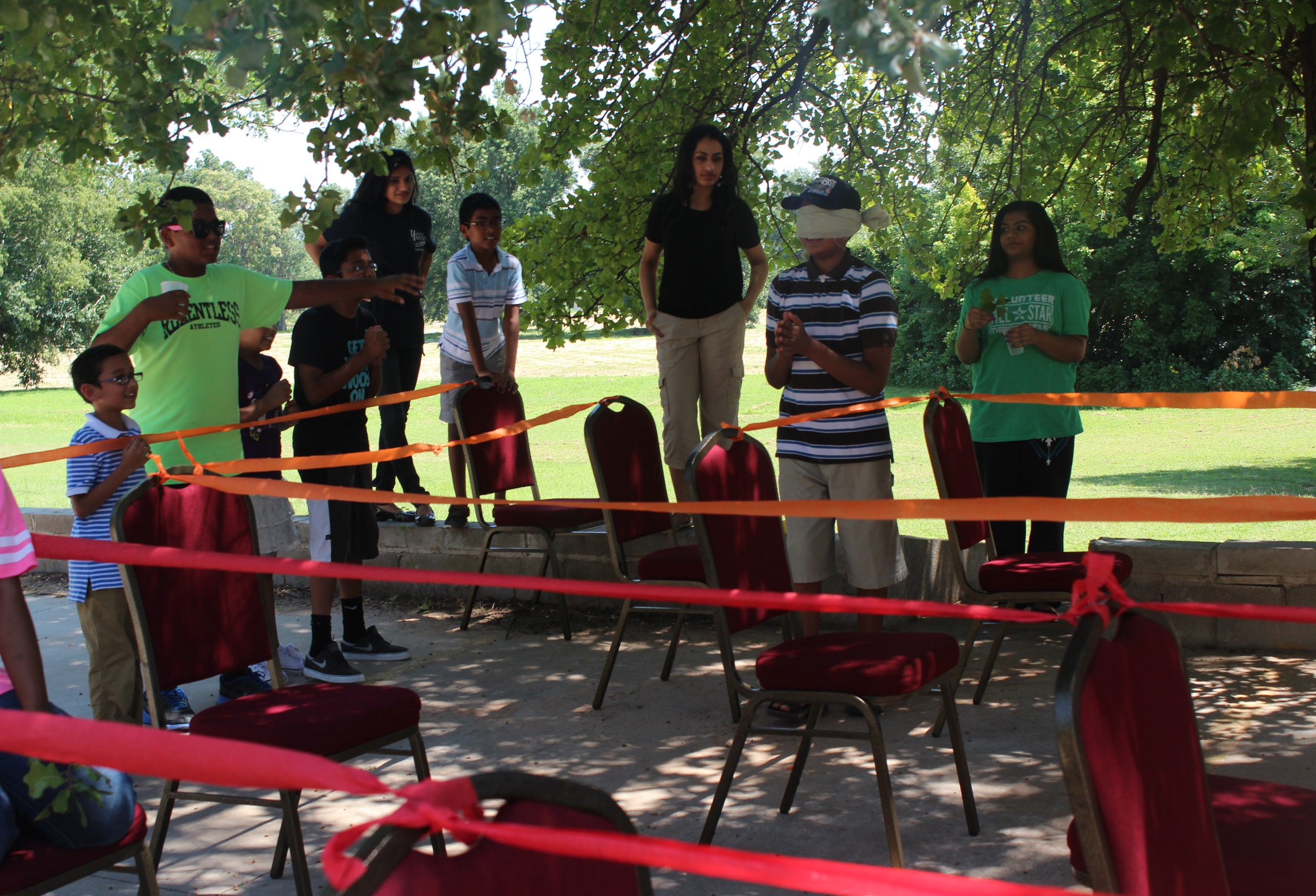 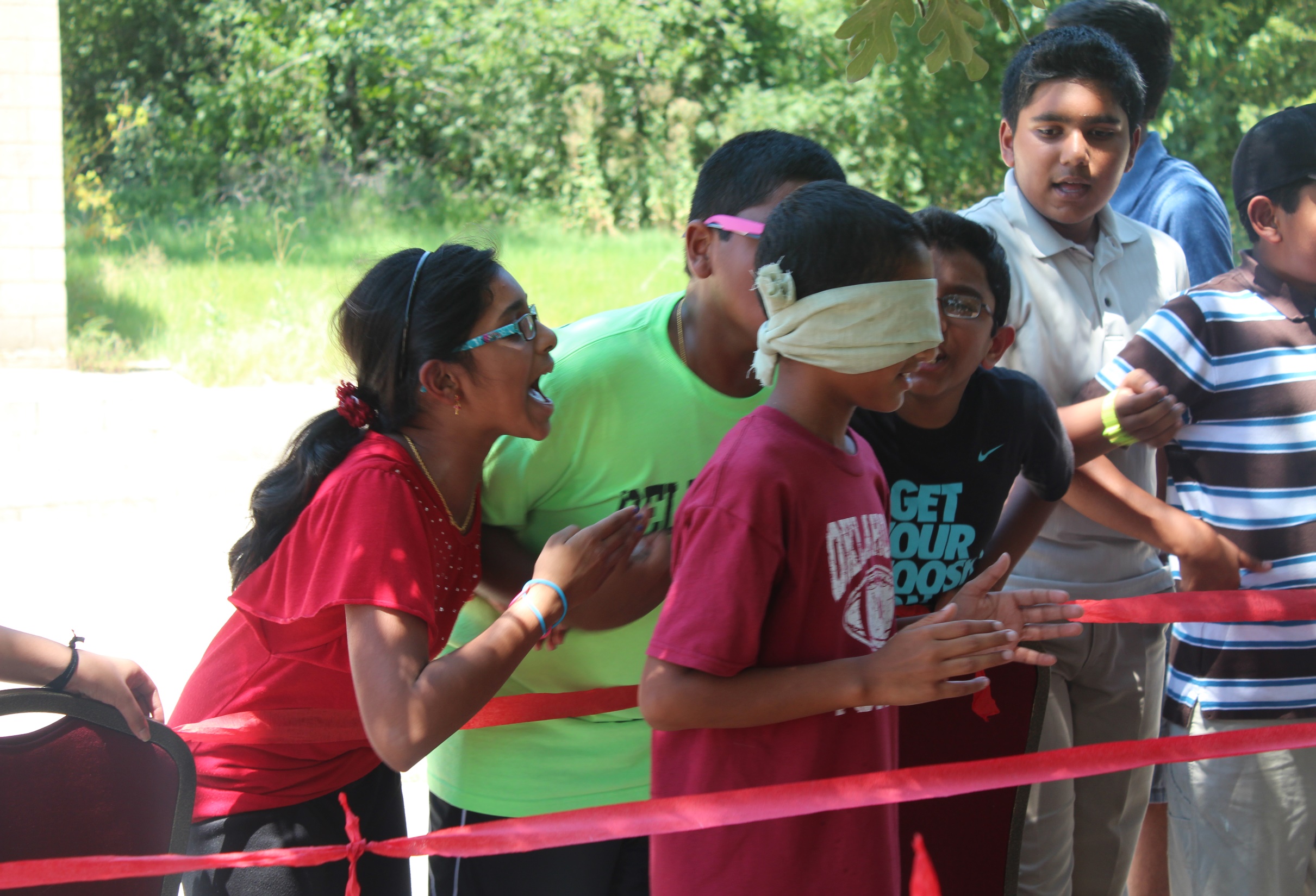 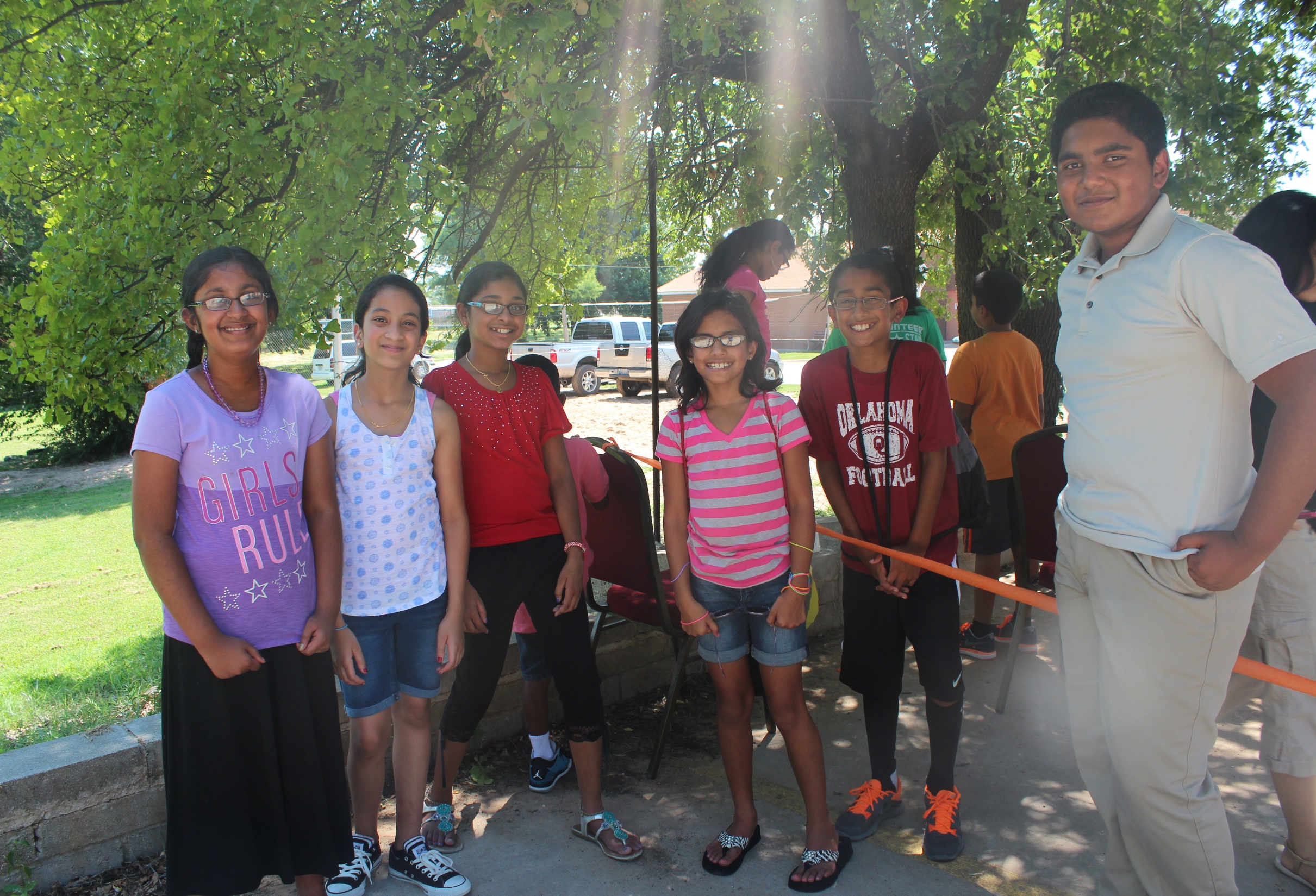 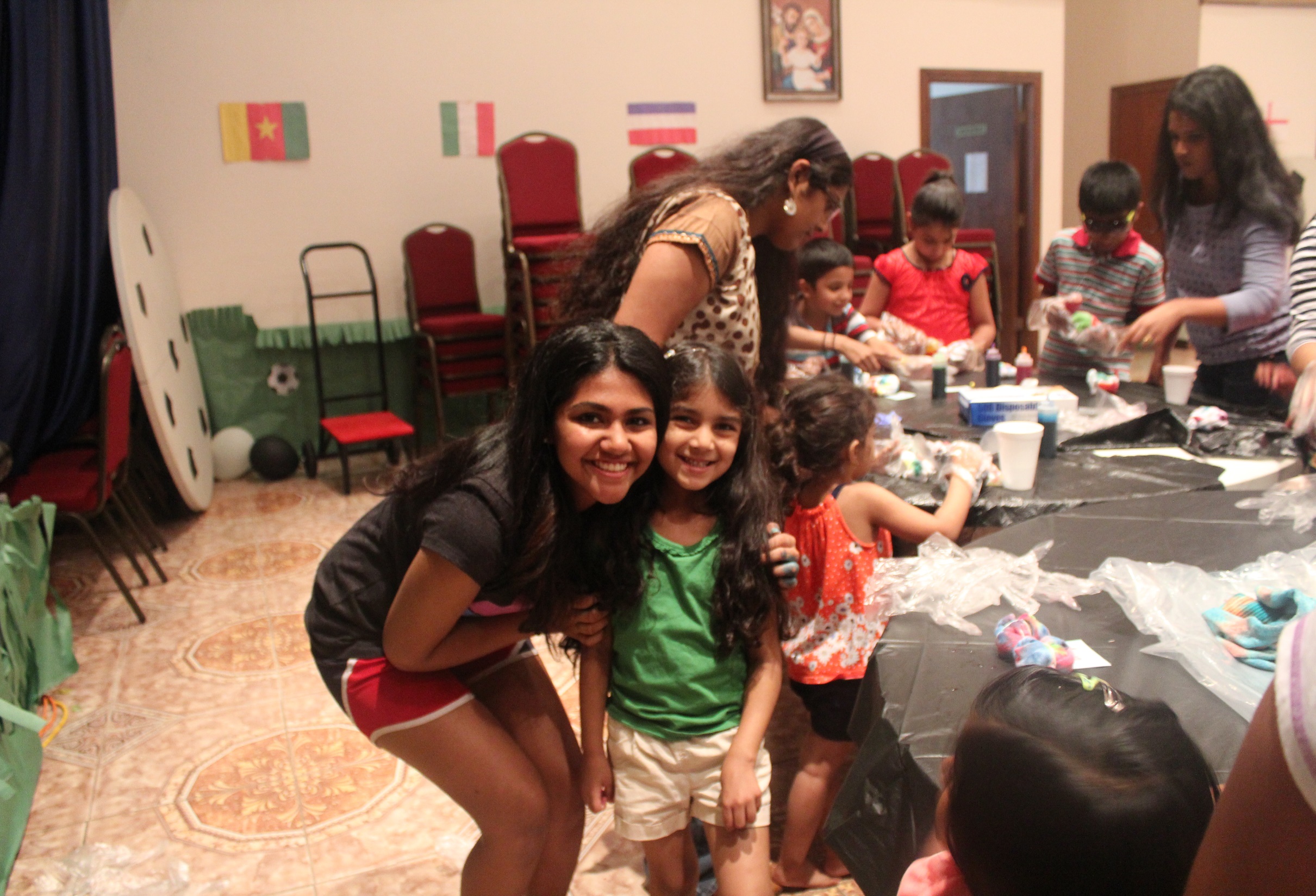 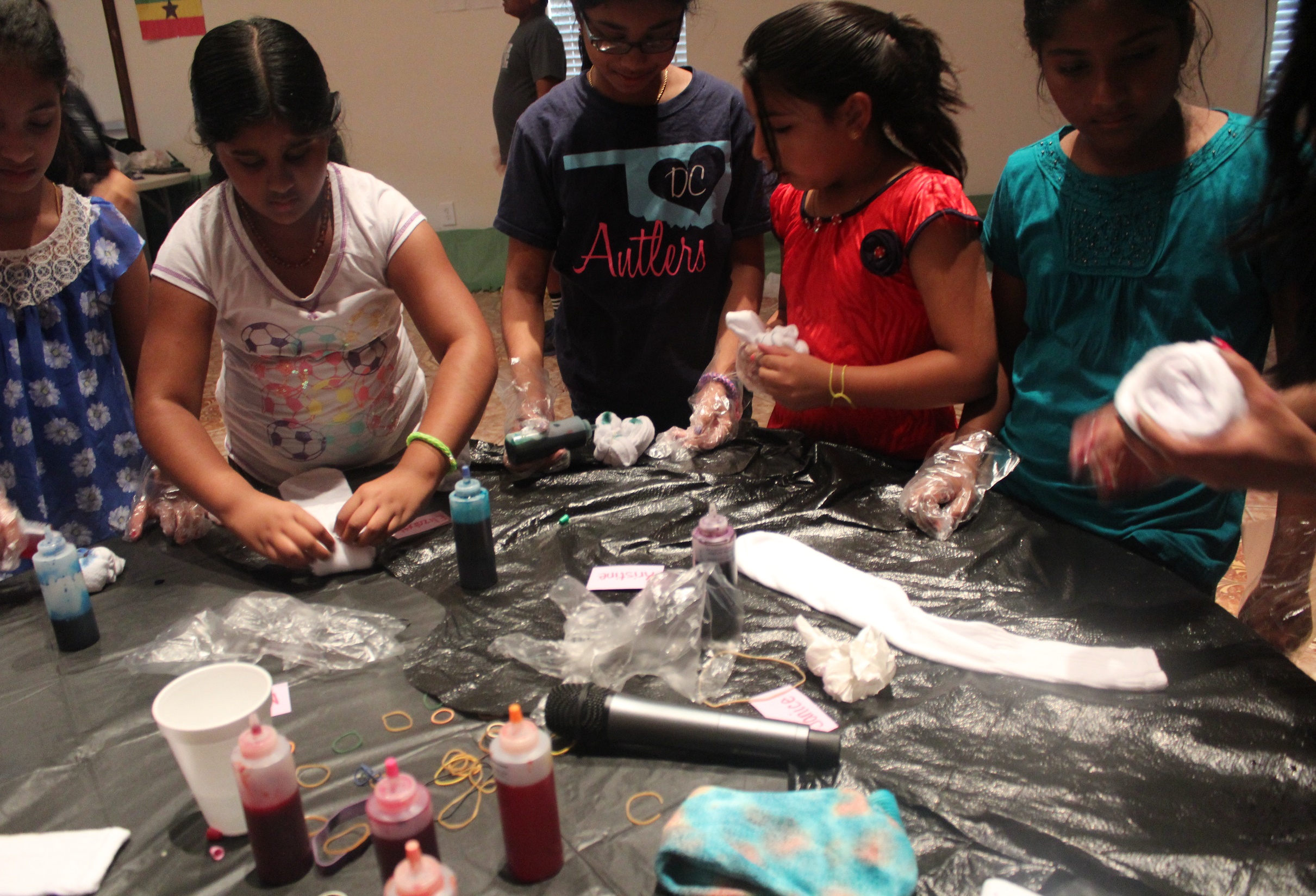 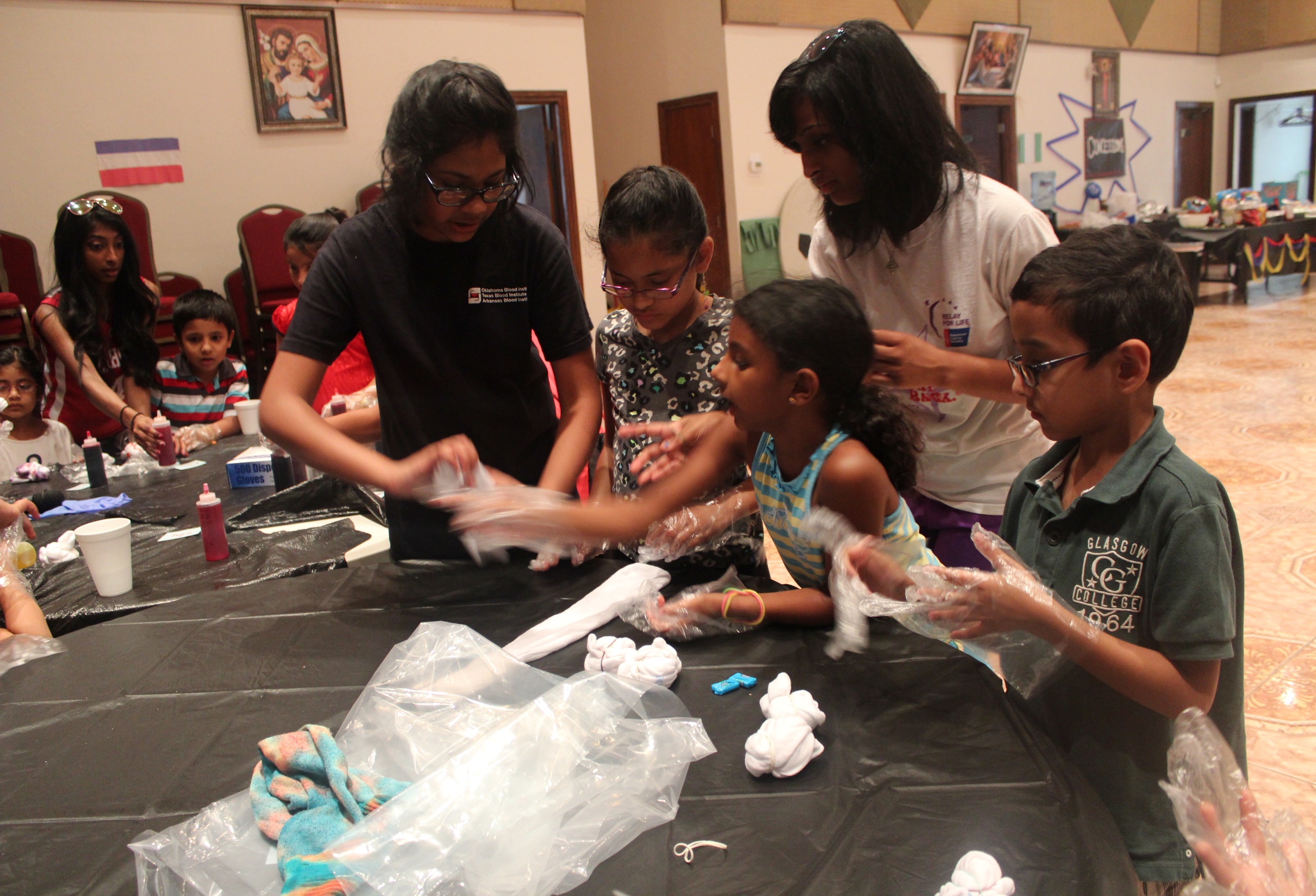 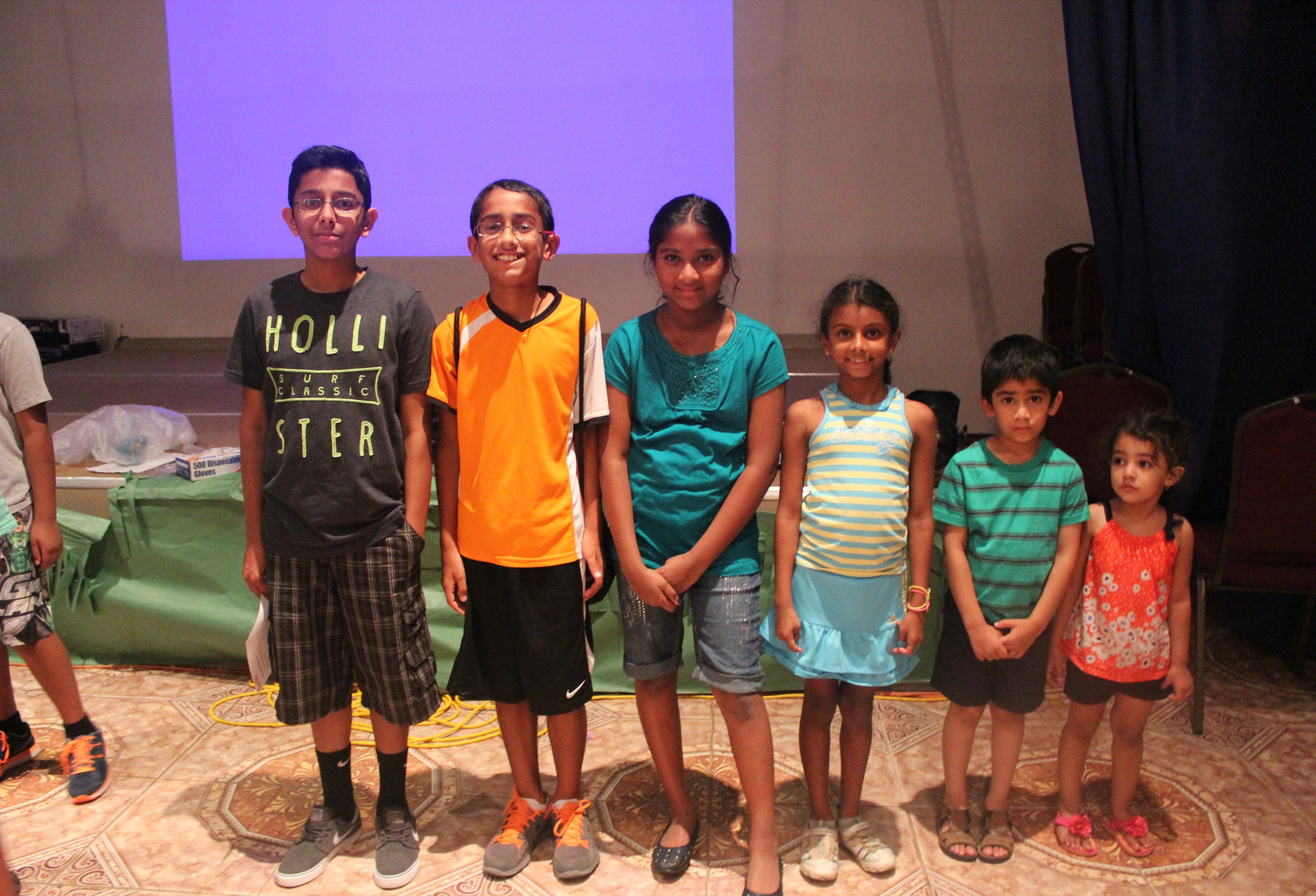 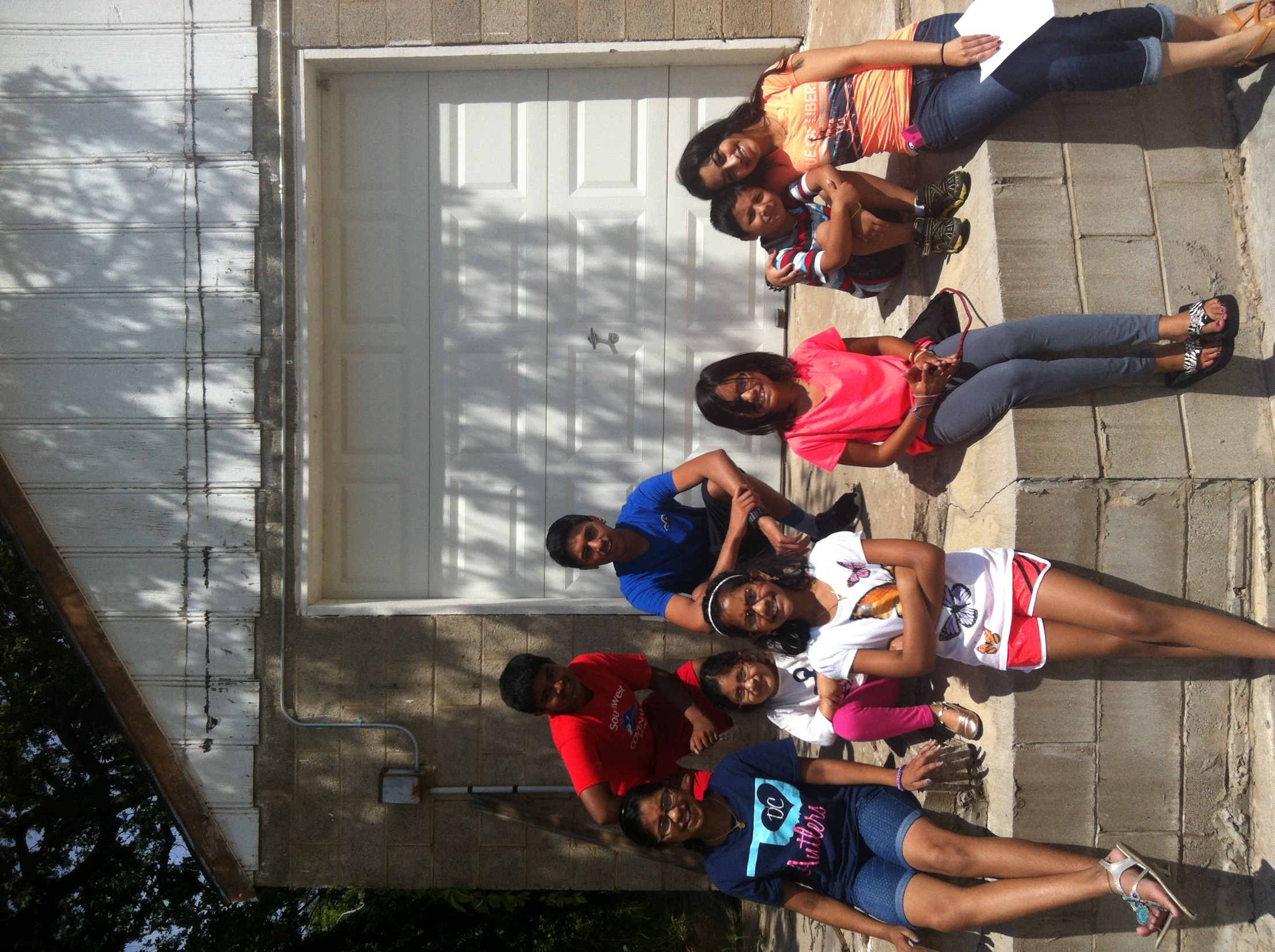 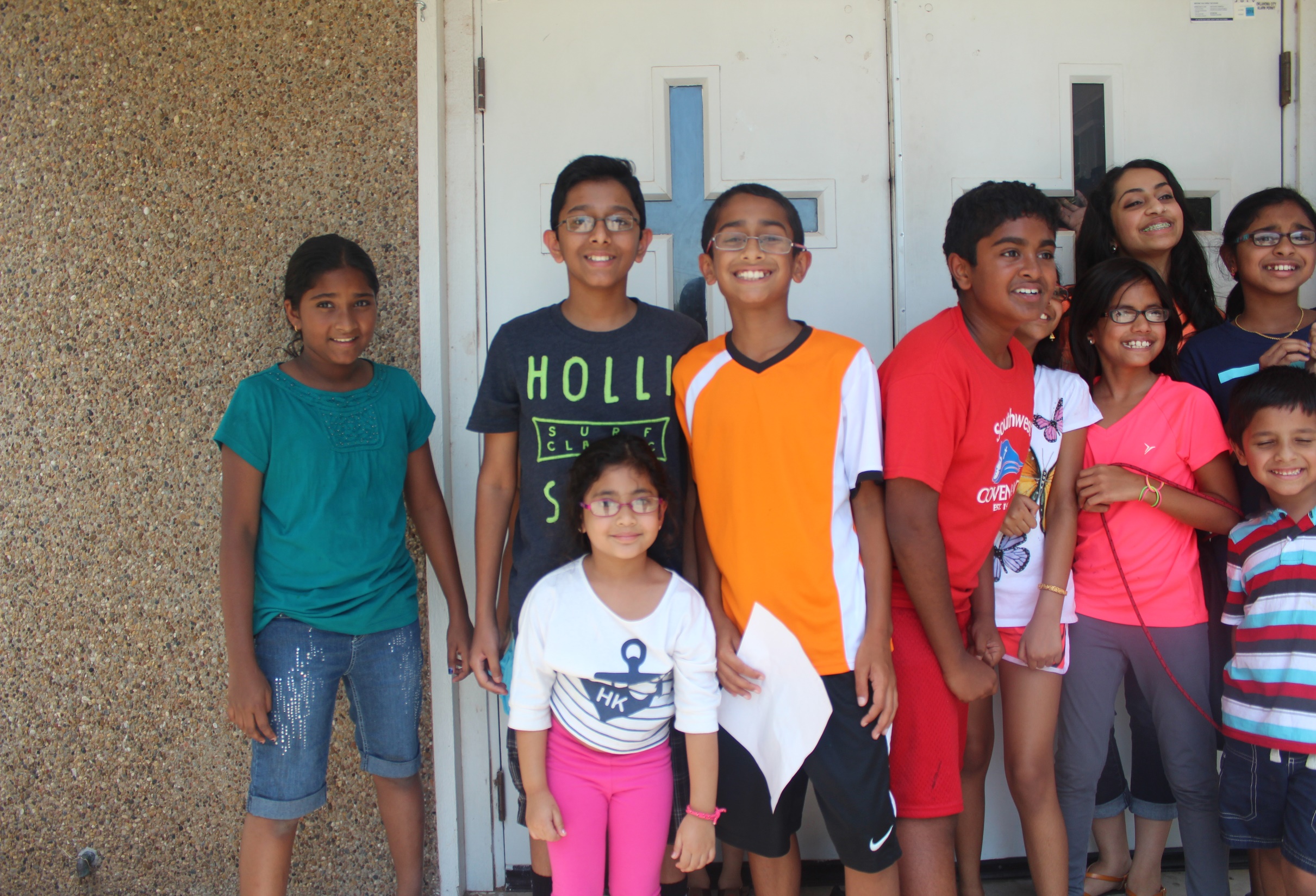 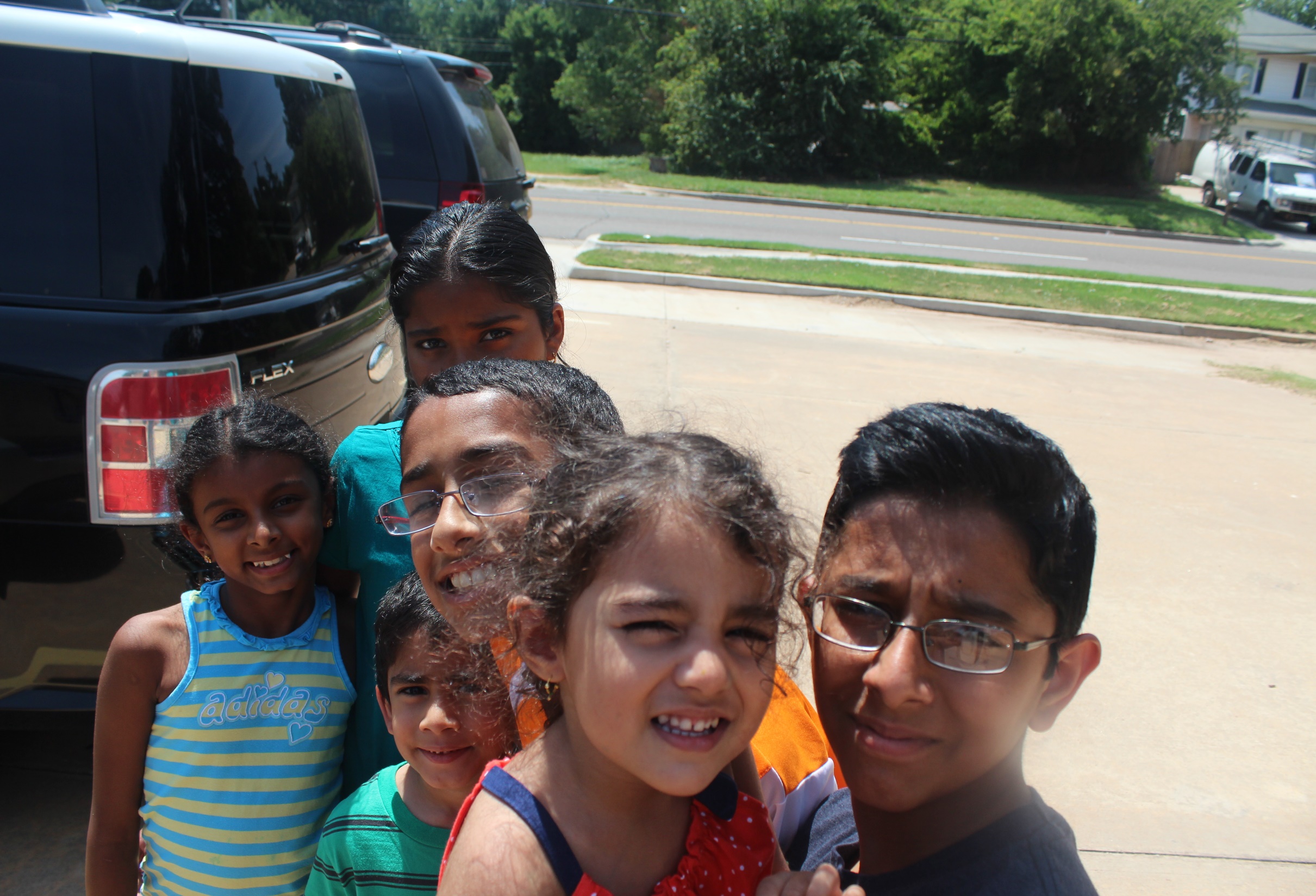 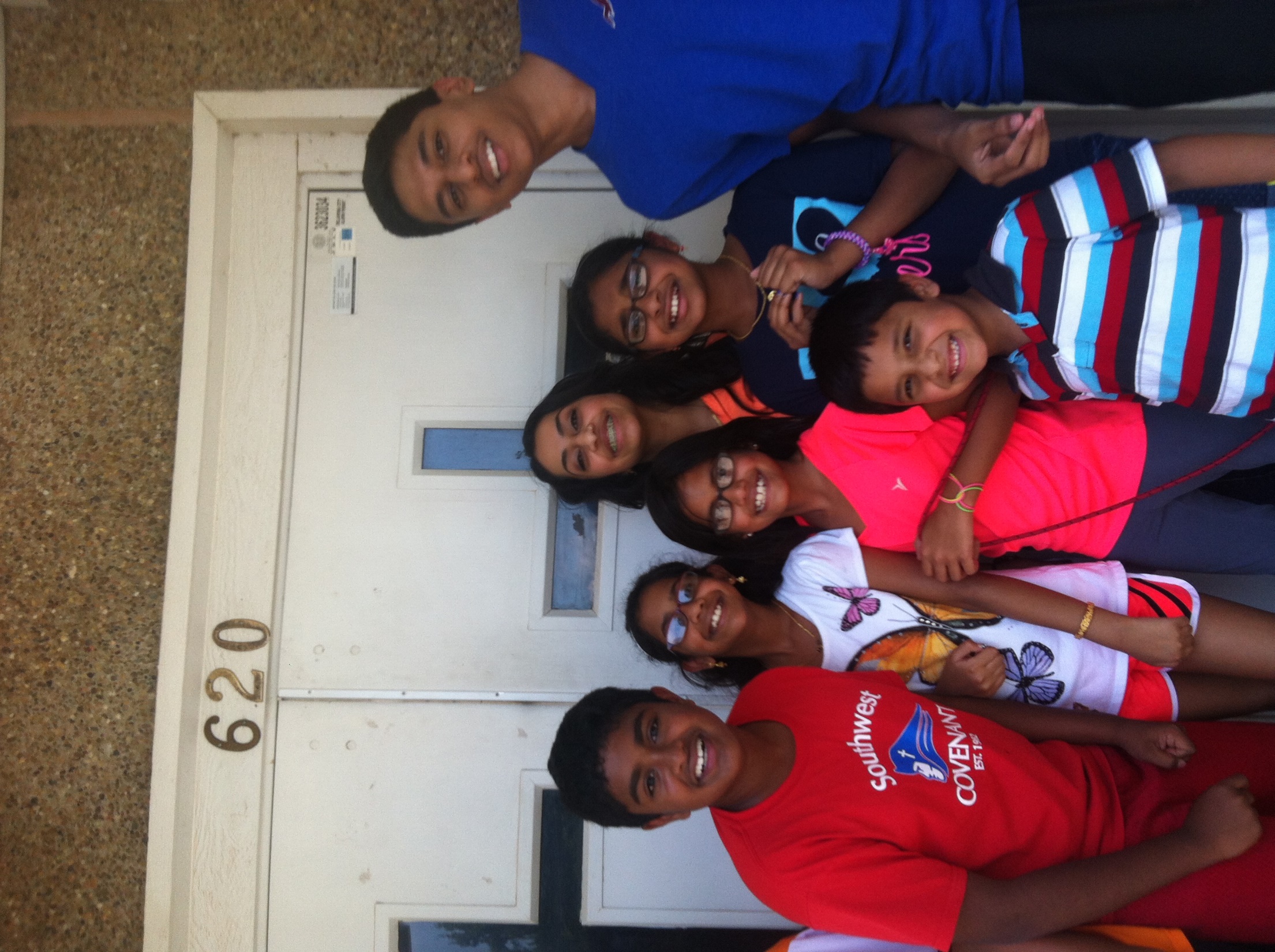 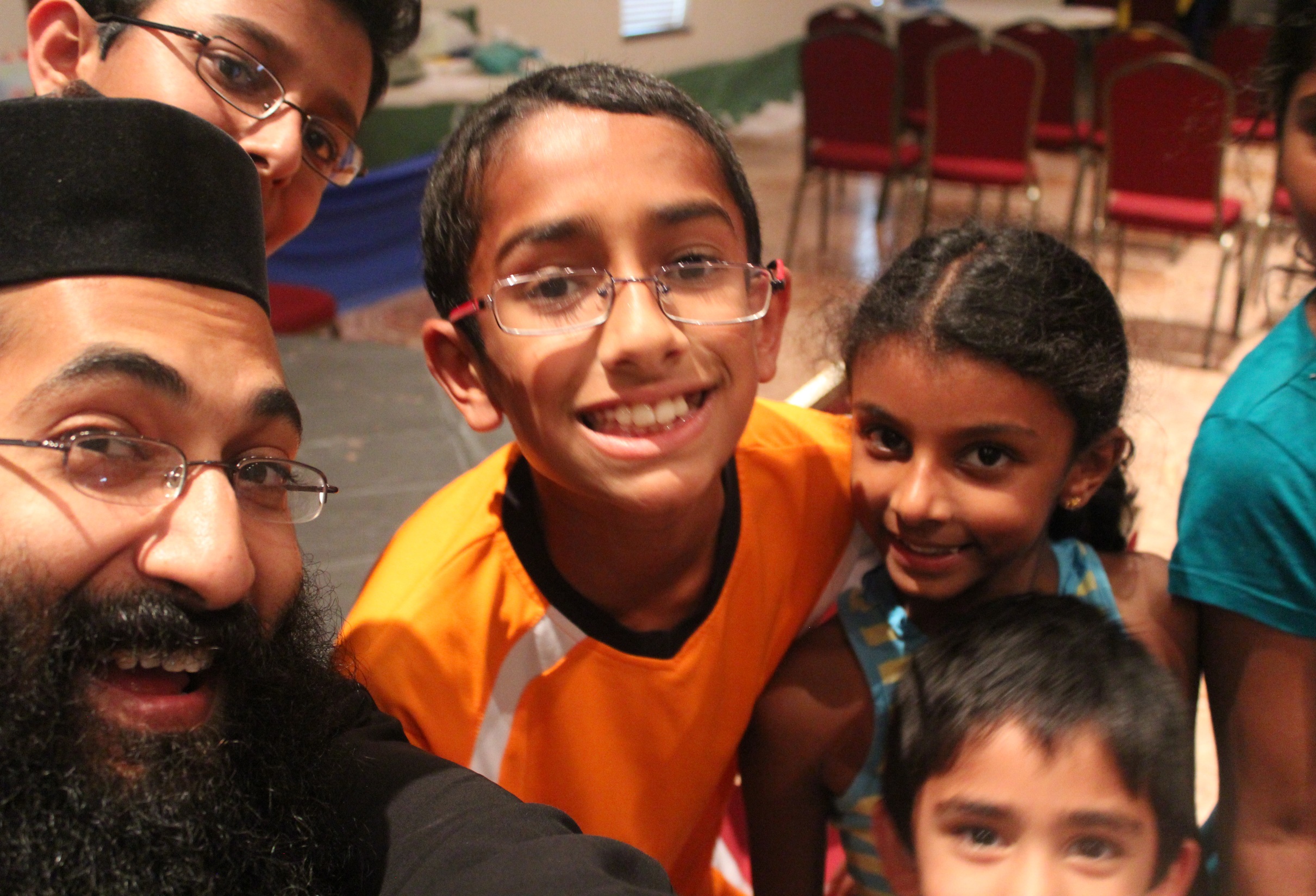 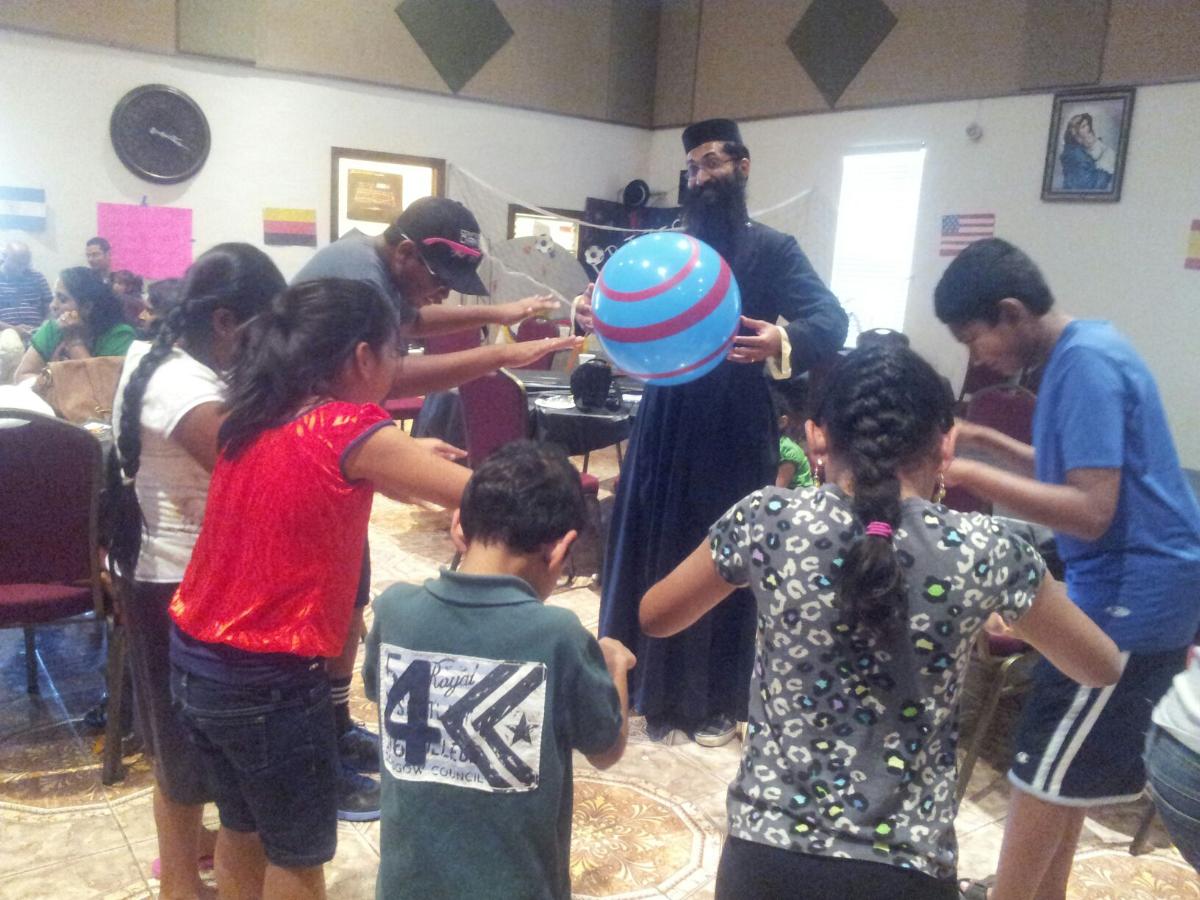 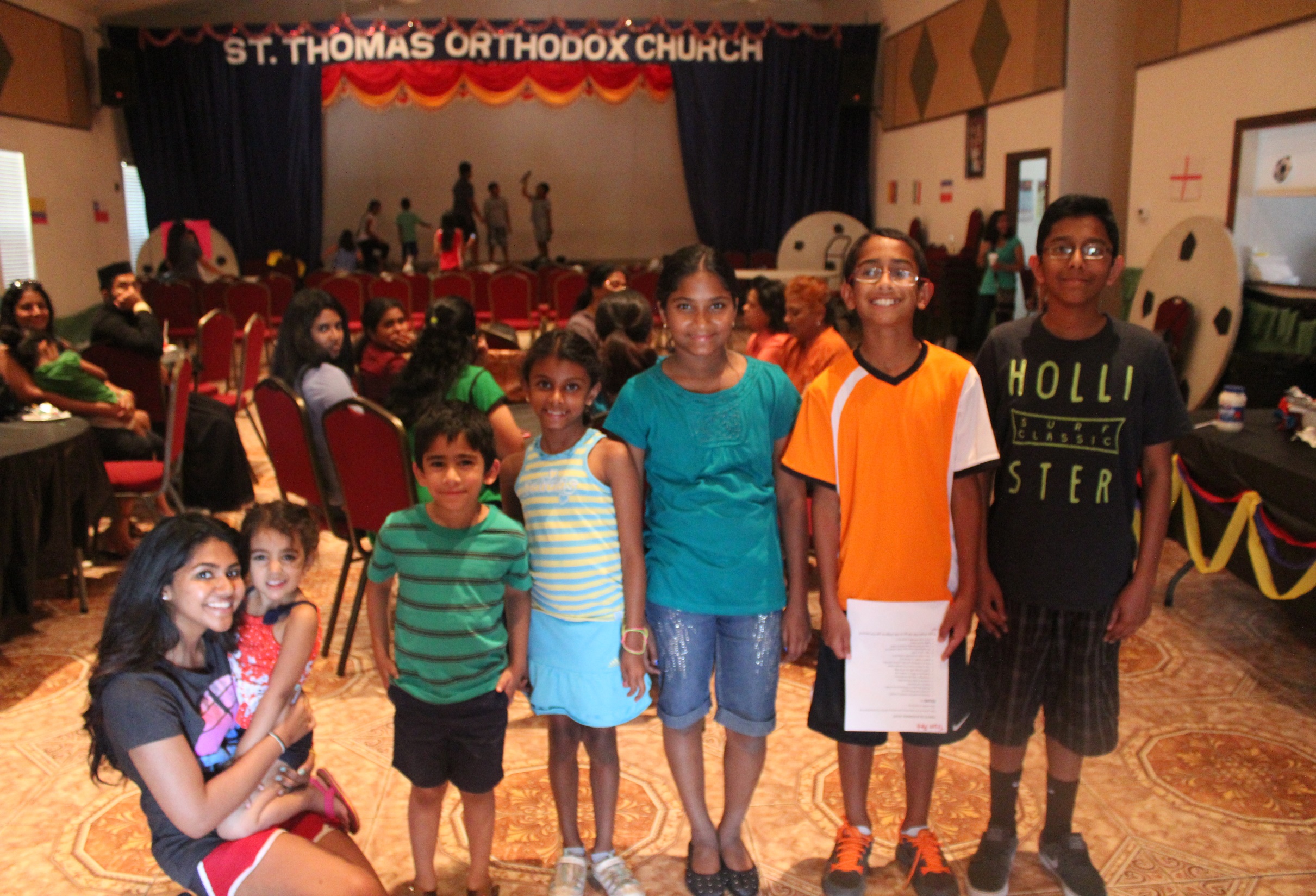 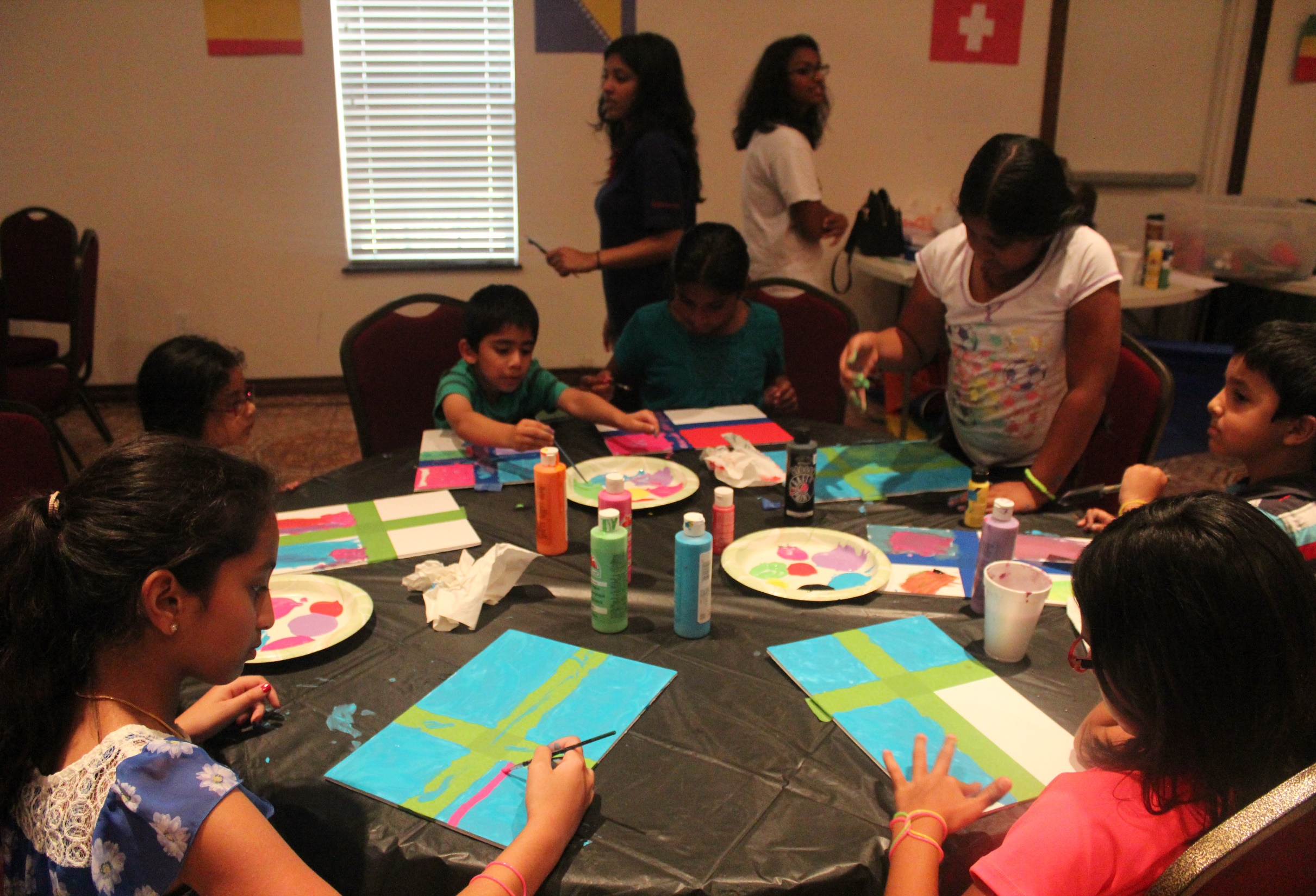 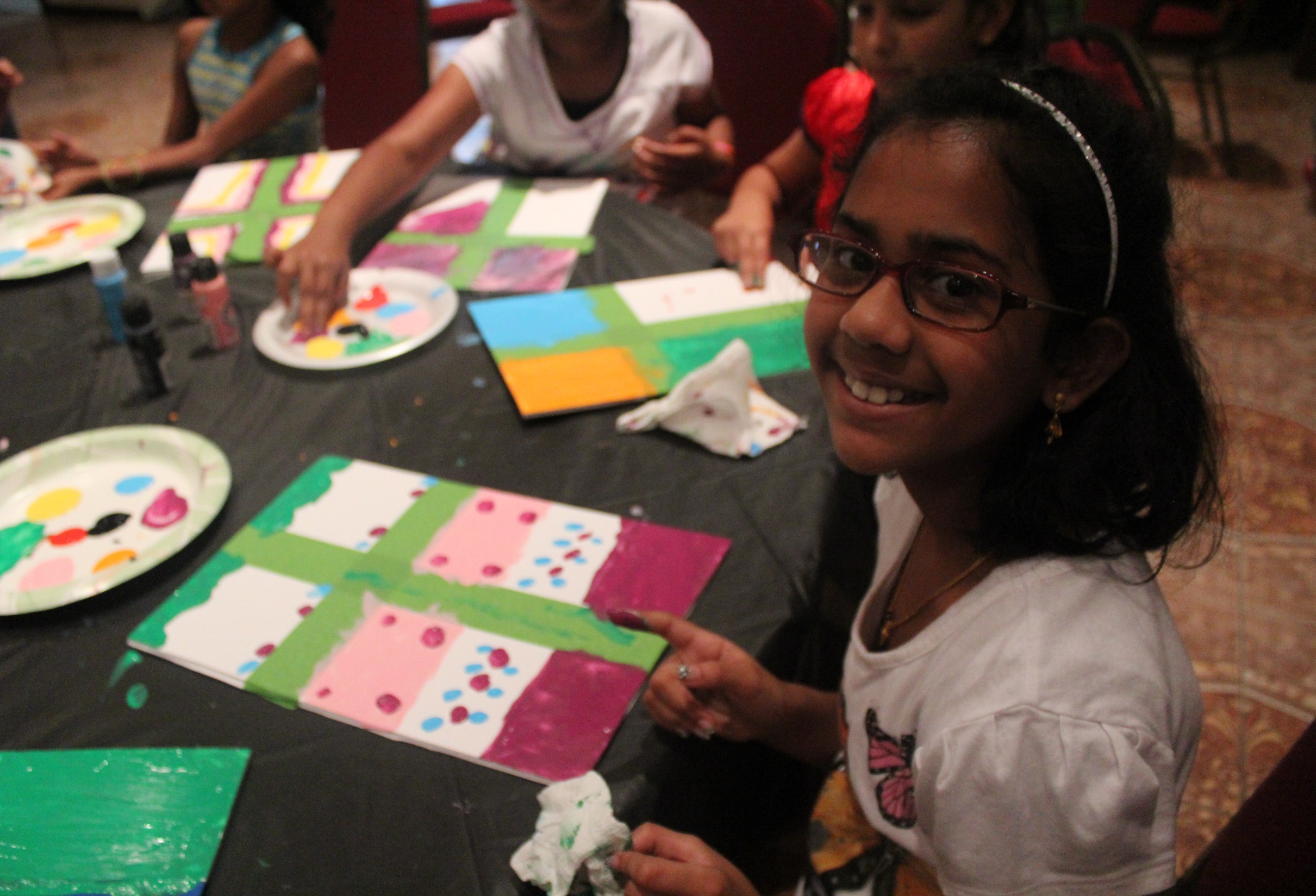 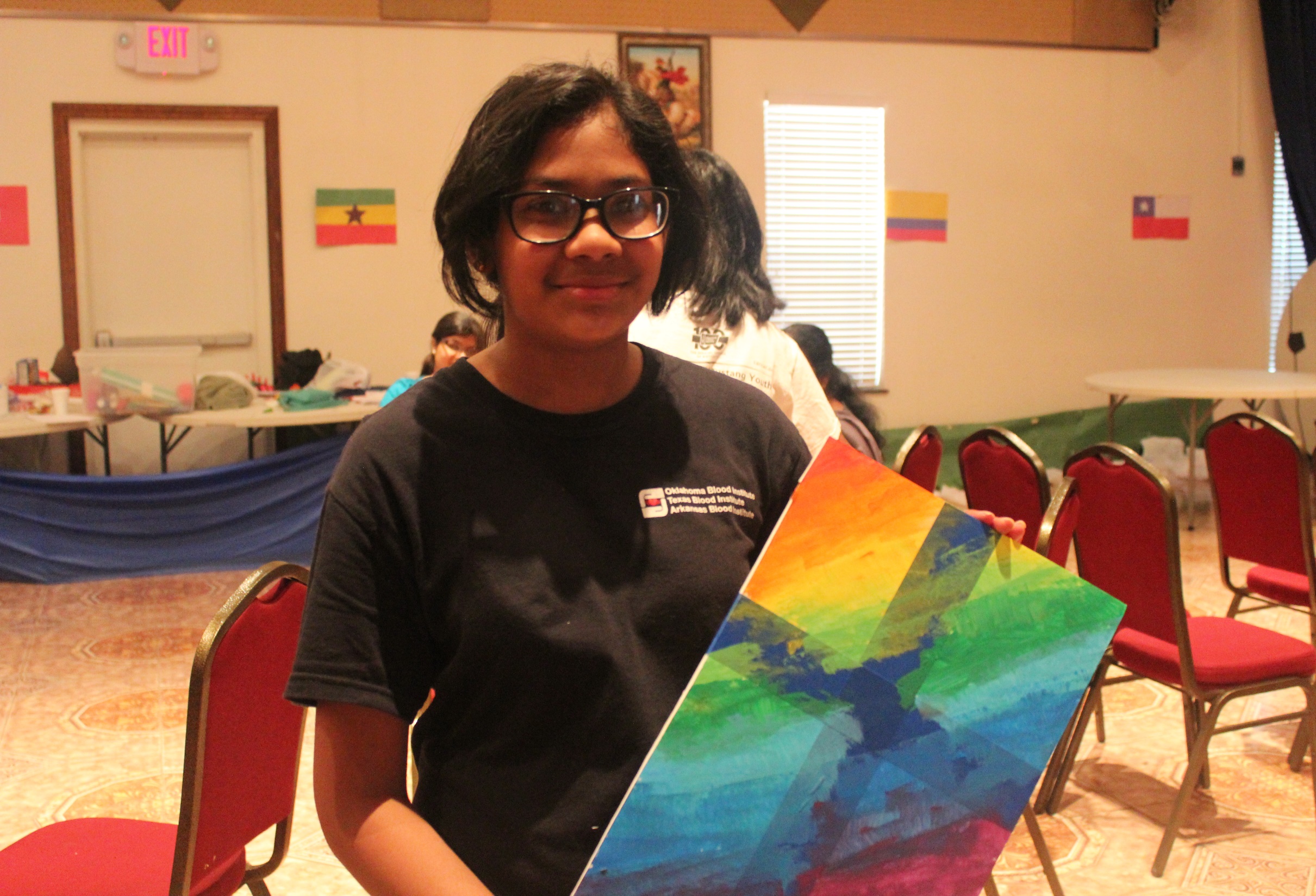 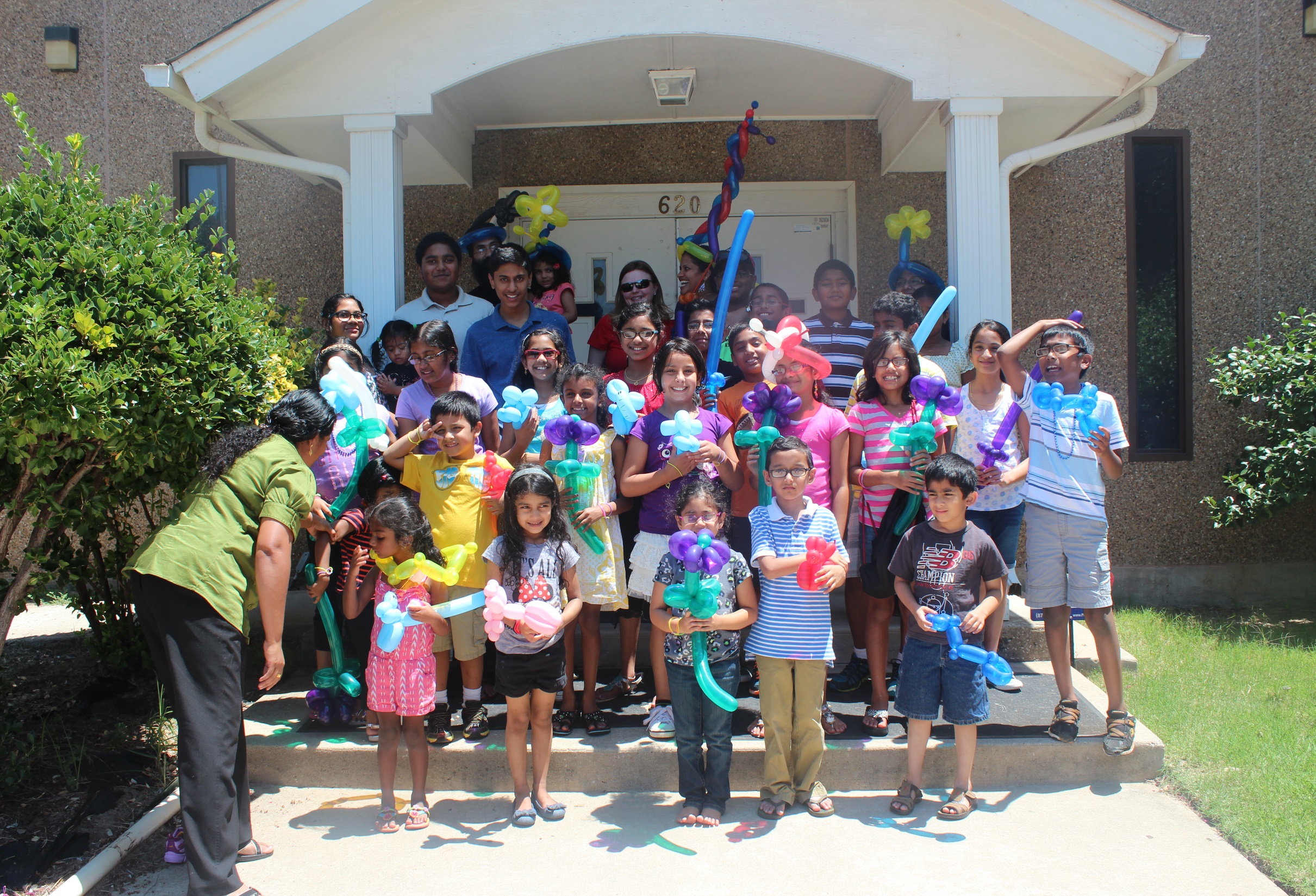